Поради щодо написання турів
Загальний розклад
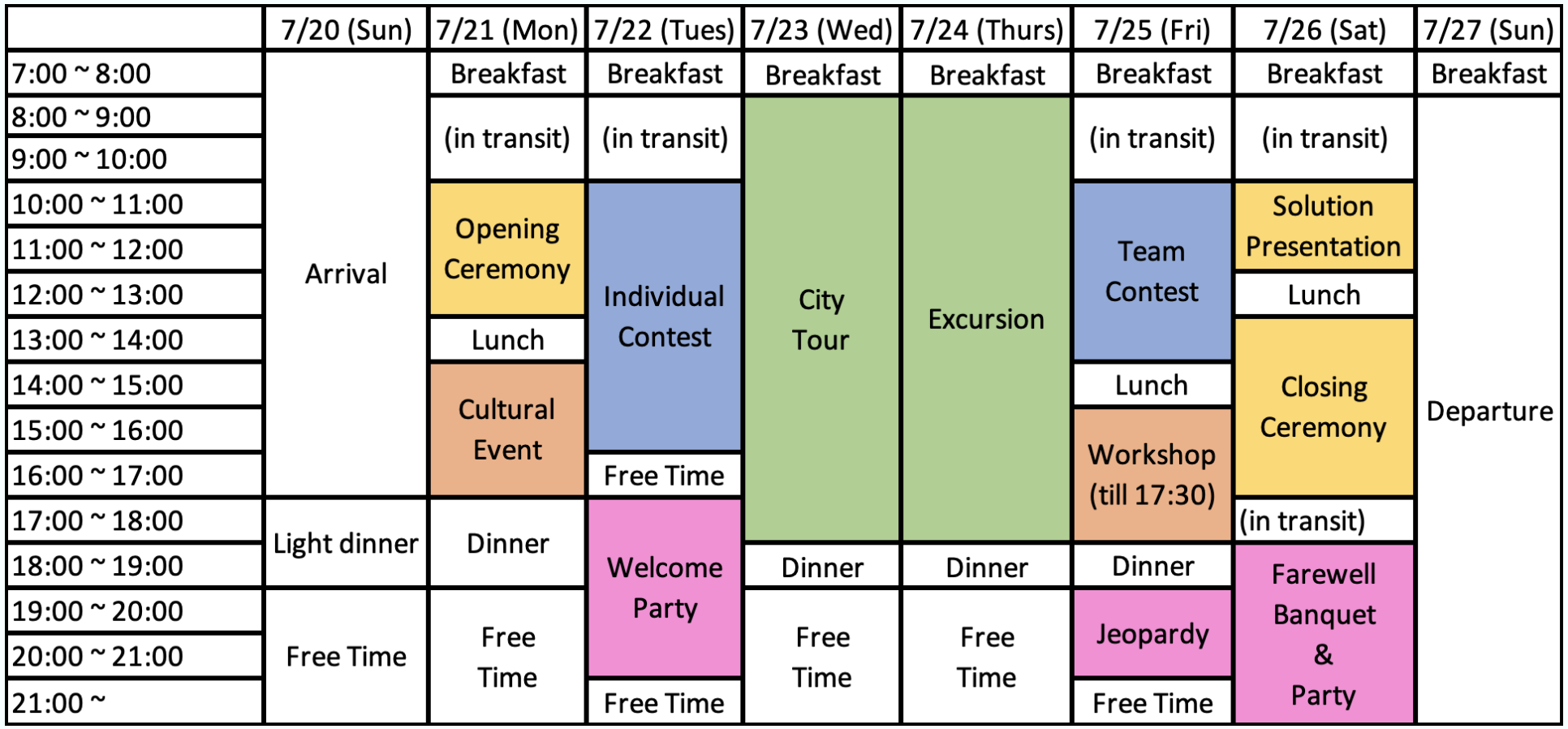 Особистий тур
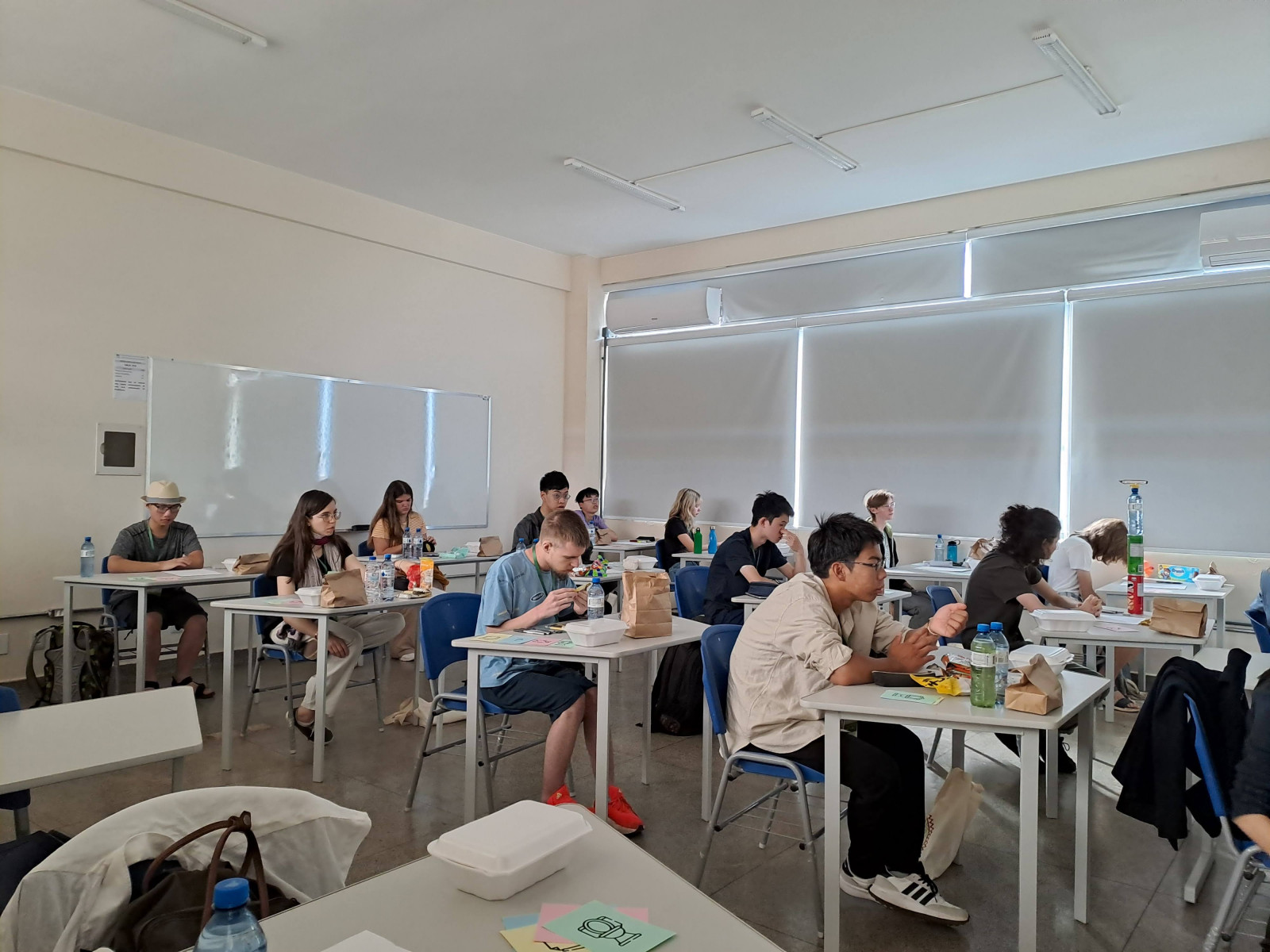 5 задач
6 годин
вам дадуть їжу і воду, але ви також можете взяти свої
вам дадуть папір для письма, але у вас мають бути власні ручки
IOL 2024
Особистий тур
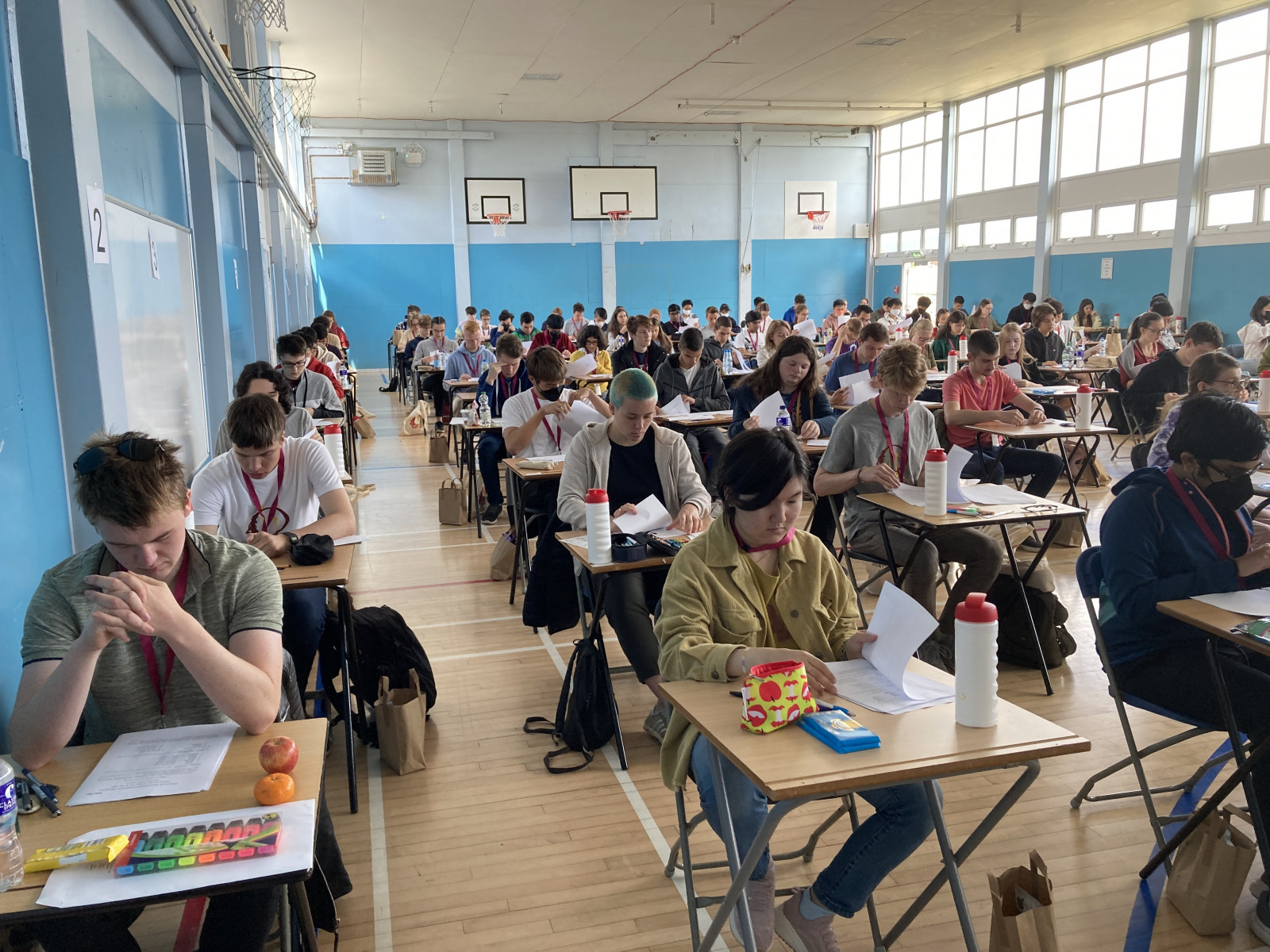 5 задач
6 годин
вам дадуть їжу і воду, але ви також можете взяти свої
вам дадуть папір для письма, але у вас мають бути власні ручки
IOL 2022
[Speaker Notes: pens + coats]
Командний тур
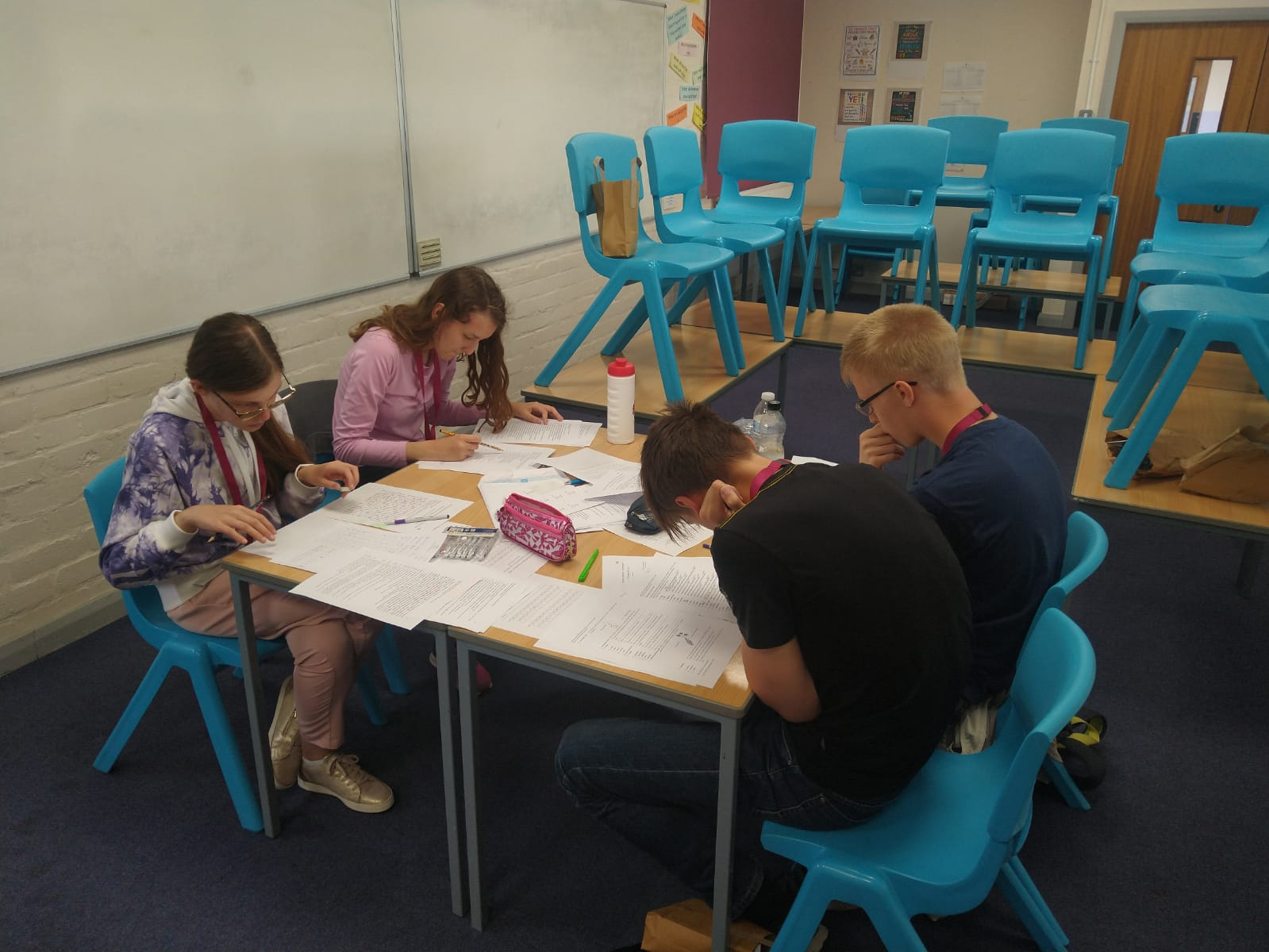 незалежне змагання
команда працює вся разом, у окремій кімнаті
1 задача
3-4 години
IOL 2022
Командний тур
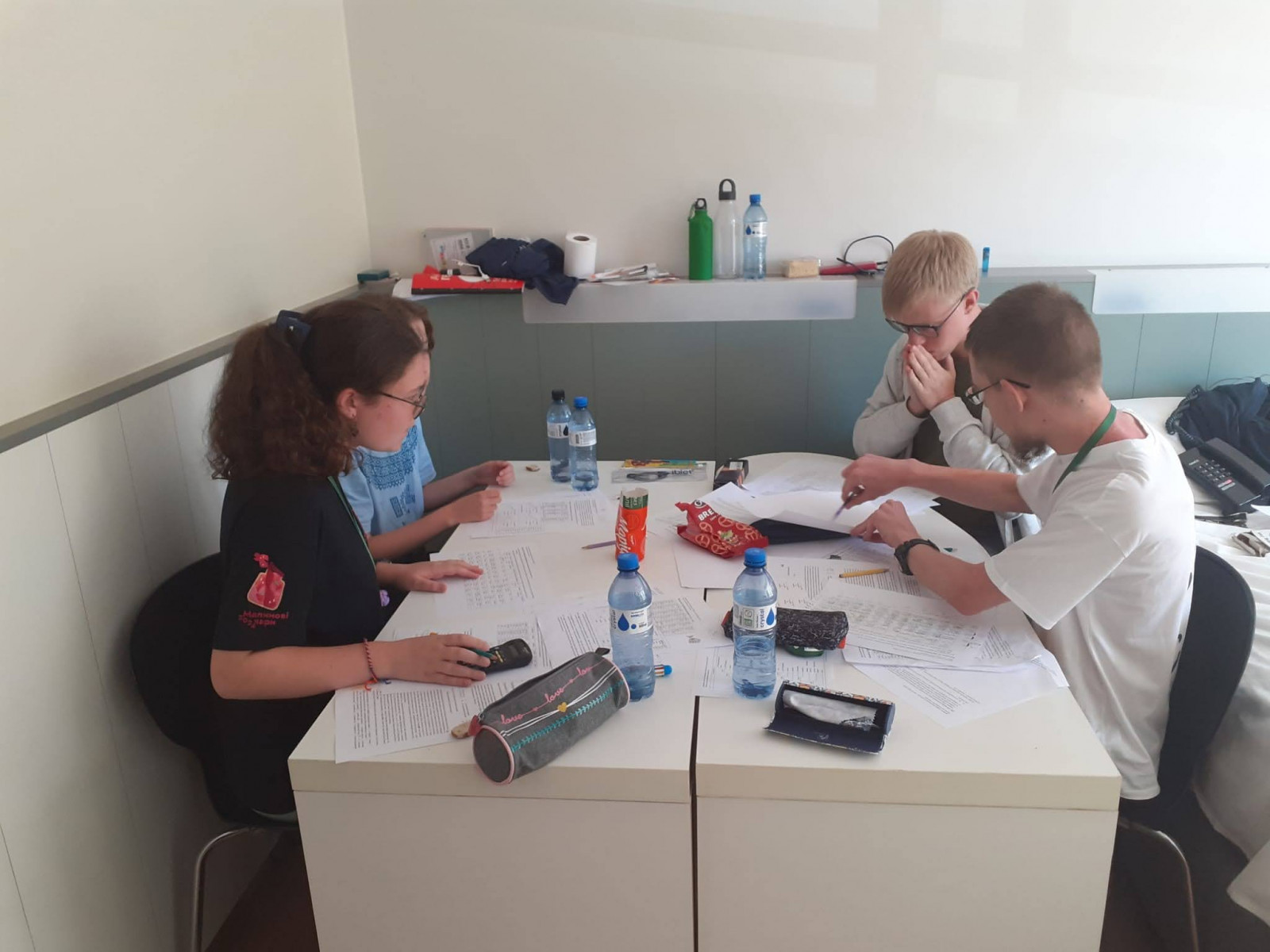 незалежне змагання
команда працює вся разом, у окремій кімнаті
1 задача
3-4 години
IOL 2024
Поради до особистого туру
Як:
… читати задачі
… організувати розв’язування
… записувати розв’язки
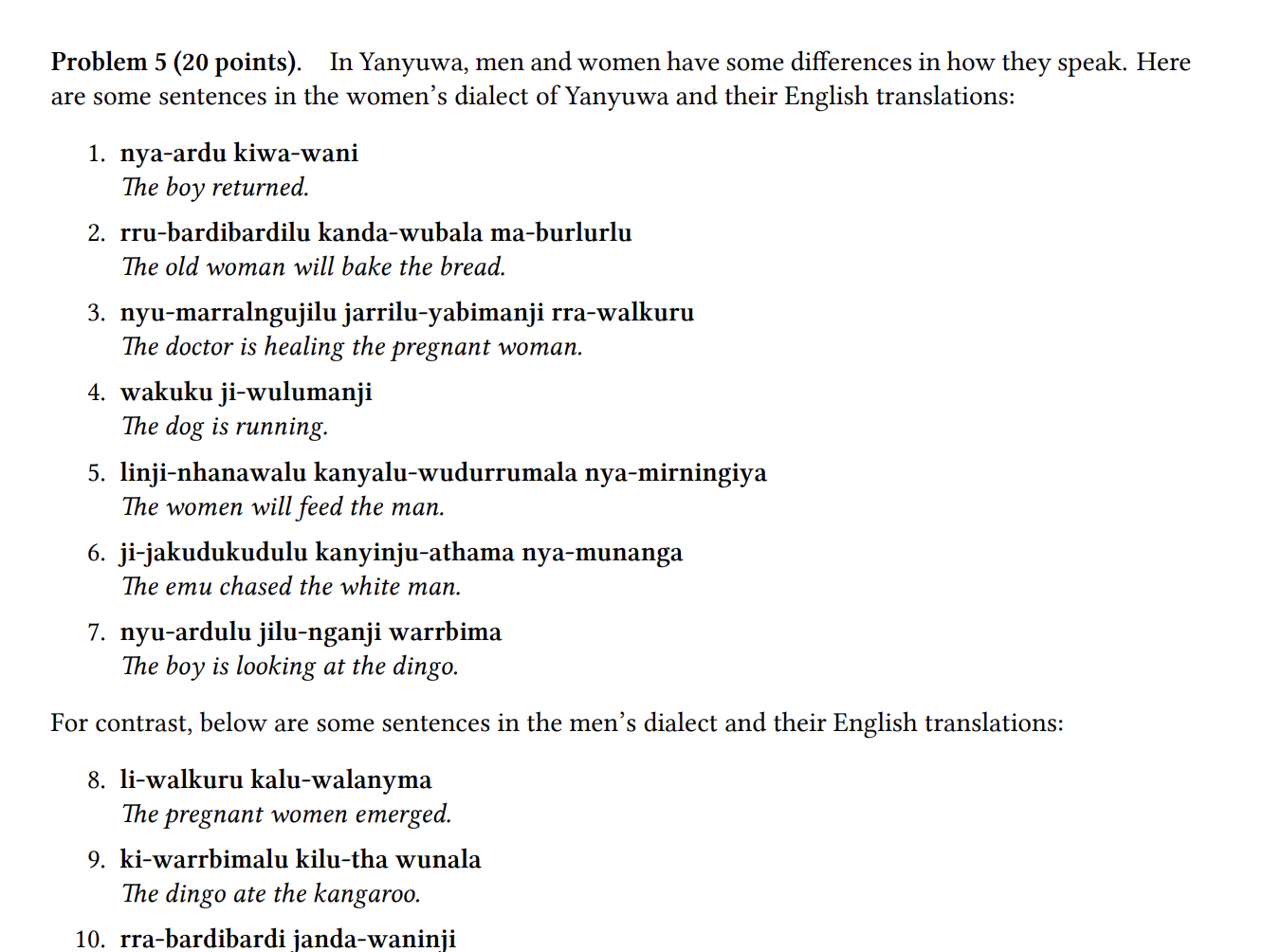 Структура задачі
вступ
корпус
додаткова інформація
[Speaker Notes: read all parts carefully!]
Структура задачі
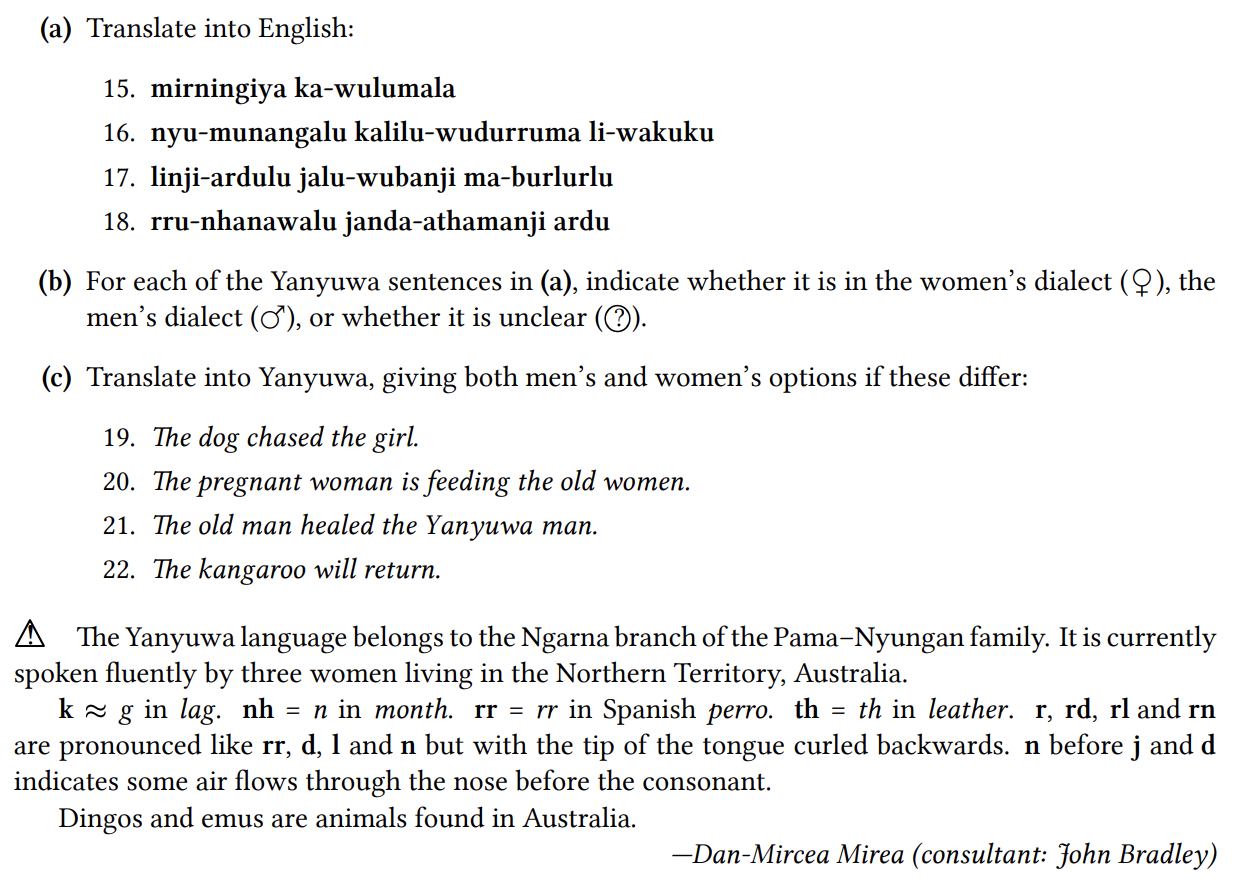 завдання
додаткові інструкції
інформація про мову
фонетична примітка
додаткові примітки
[Speaker Notes: read all parts carefully!]
Порядок vs складність
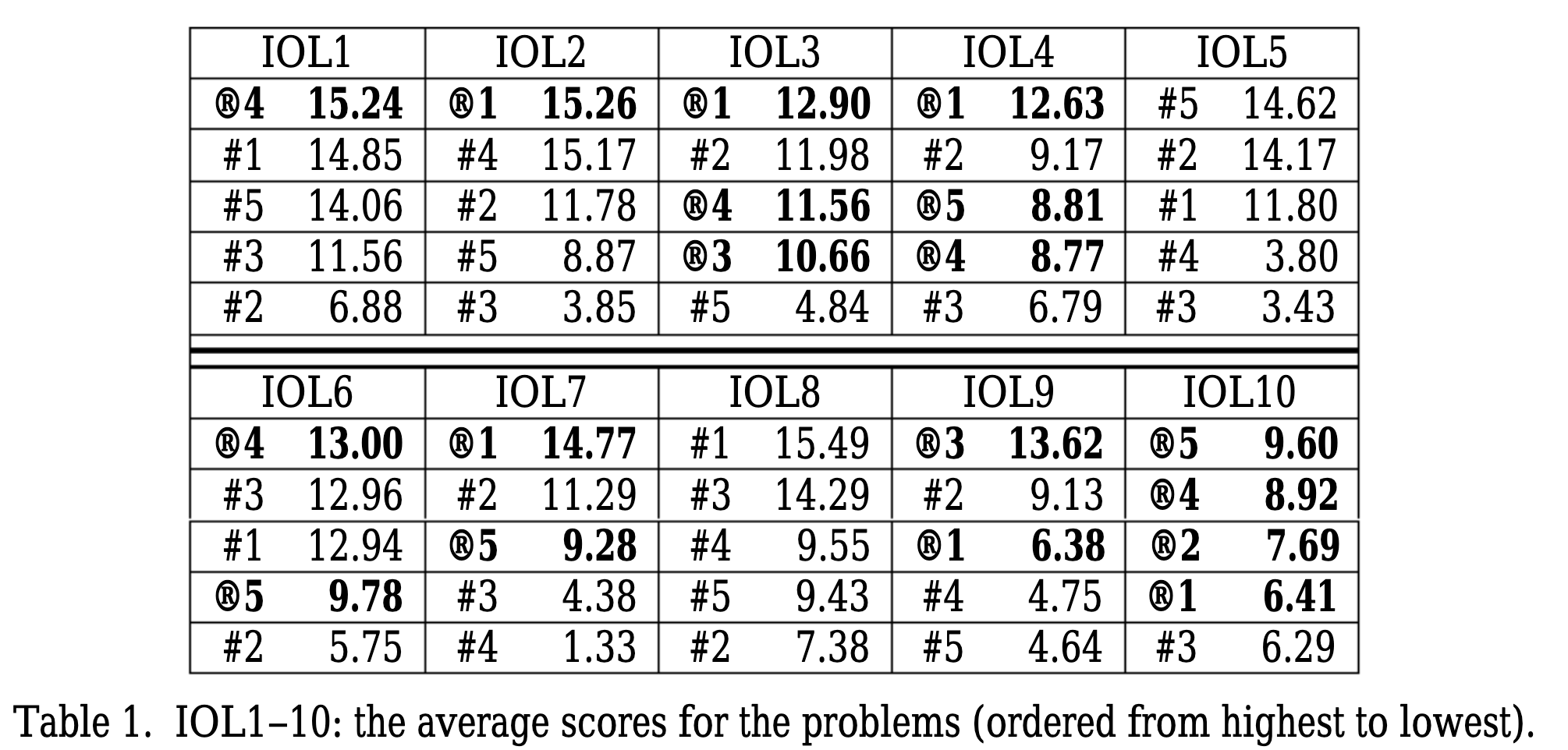 “Rosetta Stone Linguistic Problems”, Bozhidar Bozhanov, Ivan Derzhanski,https://aclanthology.org/W13-3401.pdf
Розв’язування
Спробуйте попрацювати над кожною із задач
Якщо застрягли на одній задачі, переходьте до наступної
Зробіть перерву у якийсь момент
Якщо щось в умові викликає у вас питання, зверніться до журі
Записування розв’язків
Залиште собі час у кінці, щоб перечитати, що ви написали
Записуйте усі правила, якщо в задачі не сказано інакше
Не доводьте свої правила «математично»
Структуруйте розв’язок, використовуйте таблиці, схеми, різні кольори
Пишіть акуратно і розбірливо :)
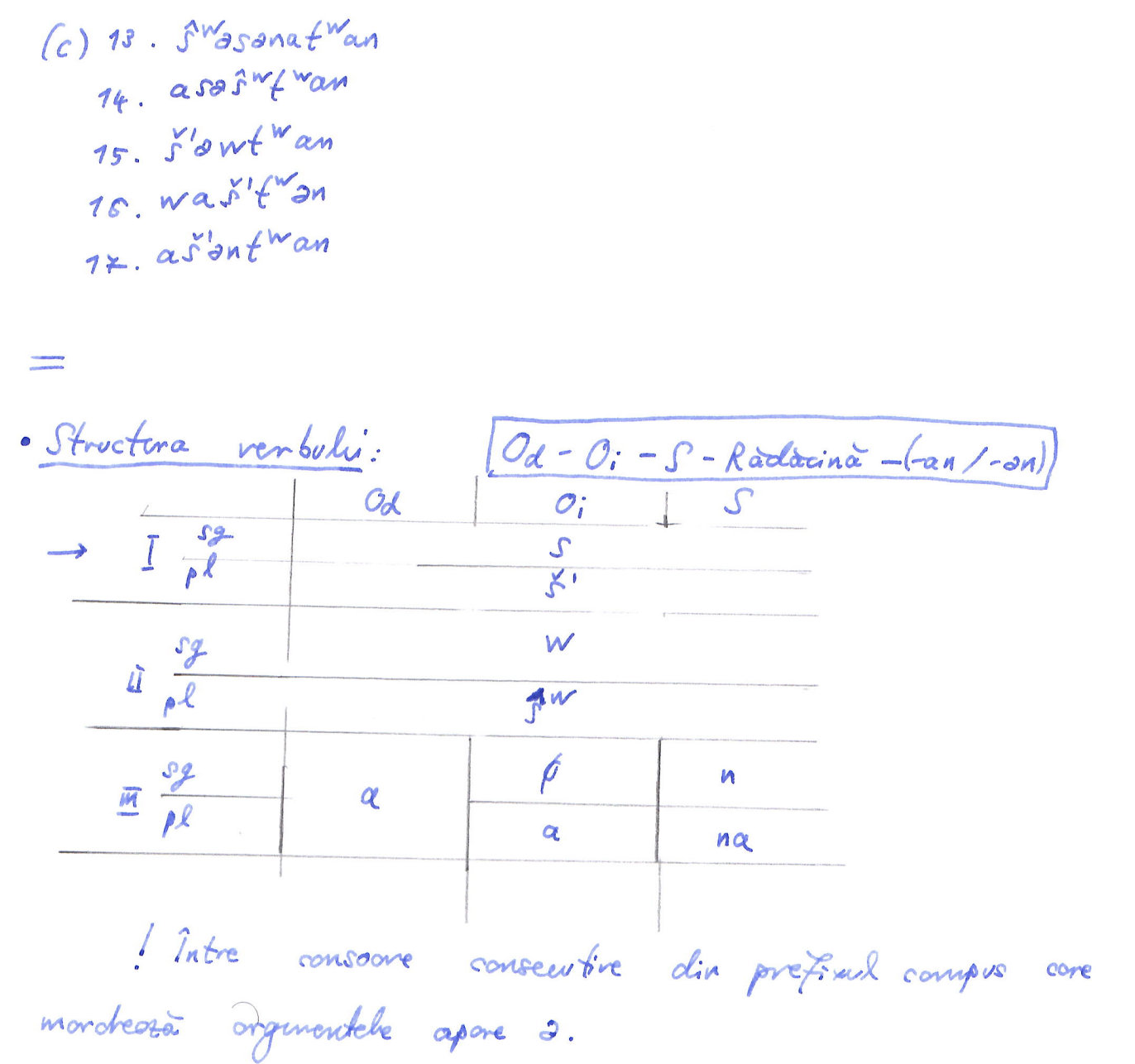 Записування розв’язків
Частина найкращого розв’язку (Vlad-Ştefan Oros) задачі 1 на IOL 2022
https://ioling.org/problems/2022/i1/
Типи задач
“Rosetta stone” (a.k.a. білінгви): синтаксис
Морфологія
Фонетика & фонологія
Семантика
Системи письма
Числівники
“Екзотичні” теми: родинні дерева, орієнтація в просторі тощо
Суміш тем
Синтаксис
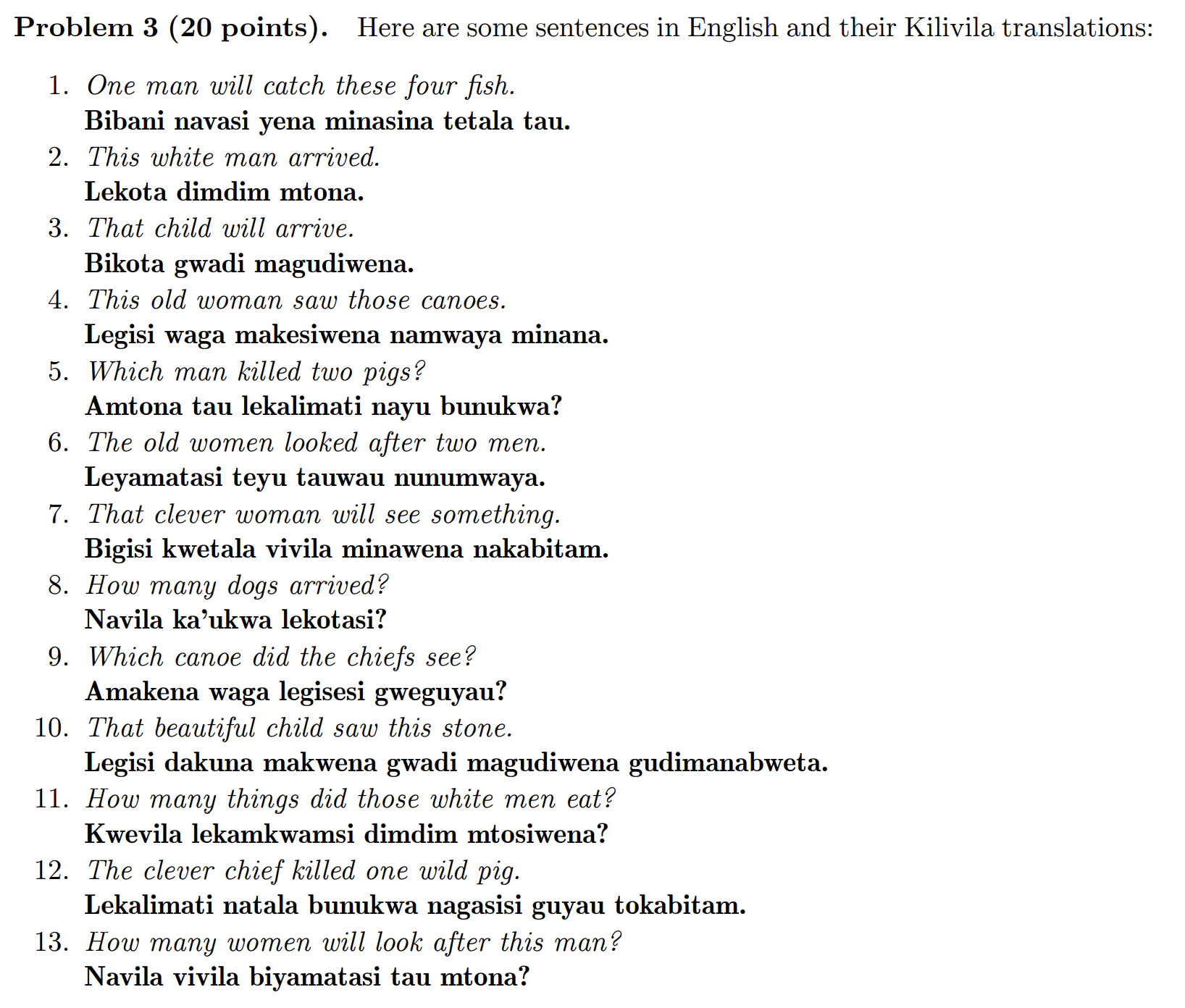 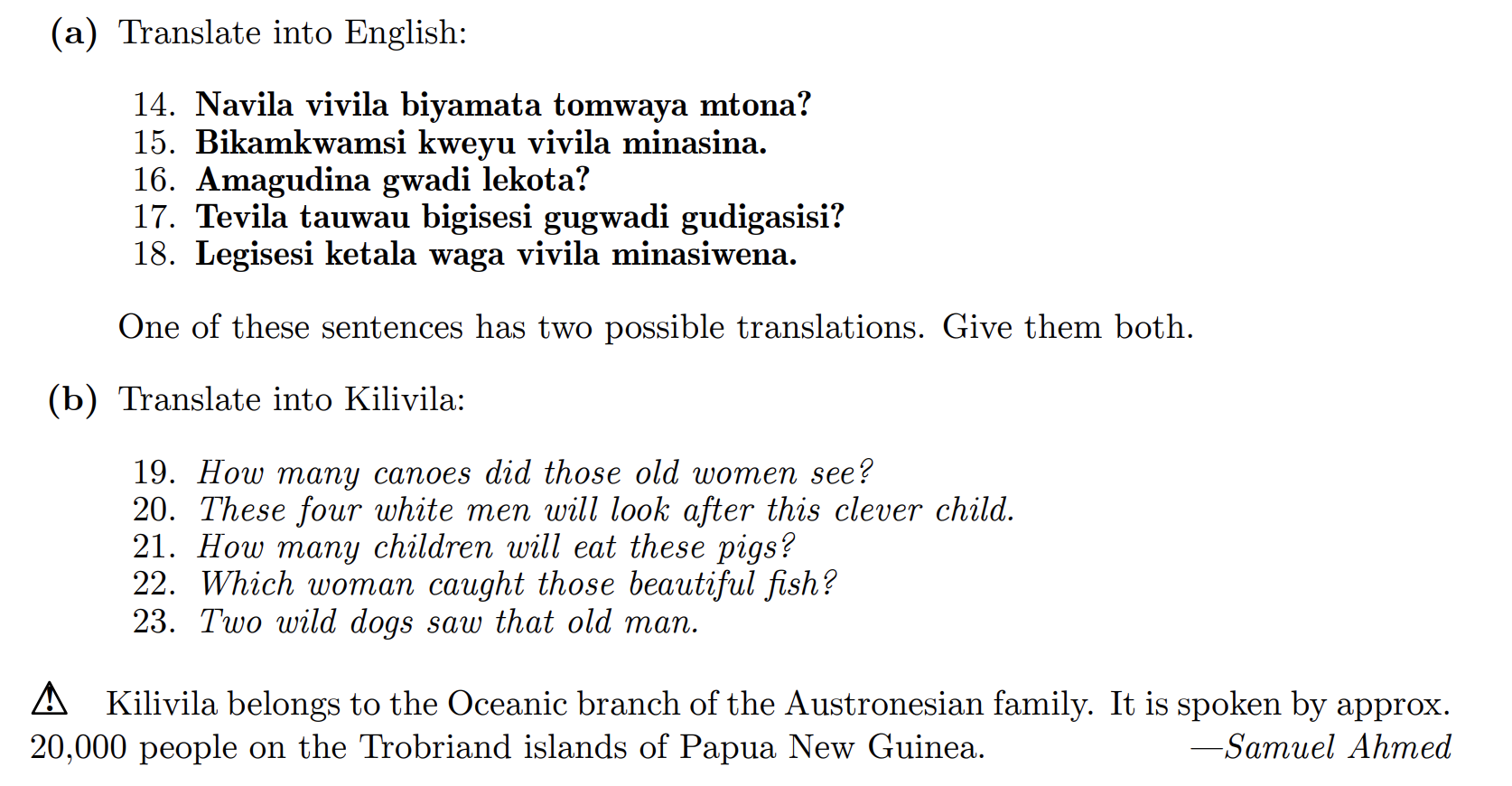 [Speaker Notes: IOL 2021.3]
Порядок слів
V(O)S
Legisi waga makesiwena namwaya minana.Ця стара жінка побачила ті каное. 
S = subject = підметV = verb = присудок/дієсловоO = object = додаток
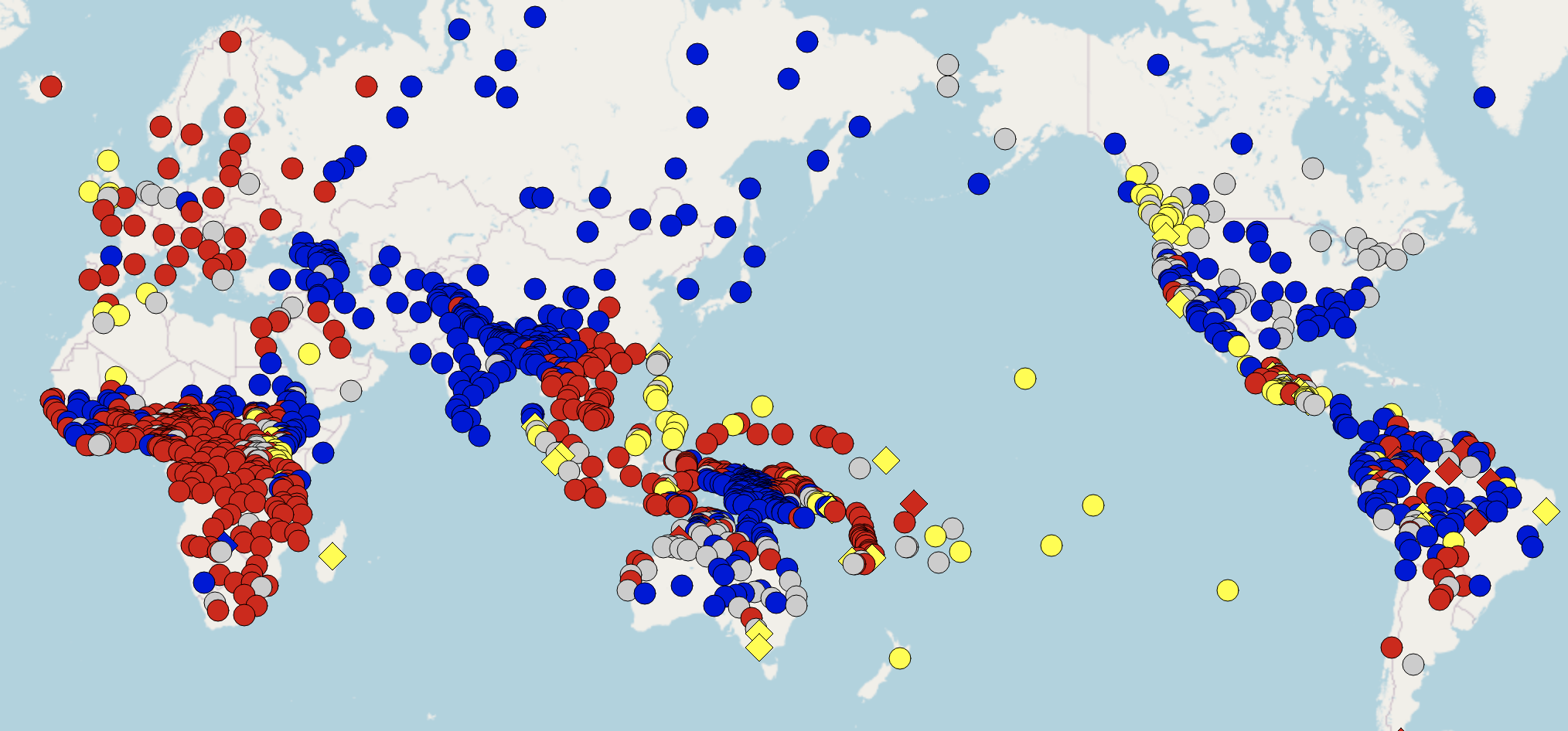 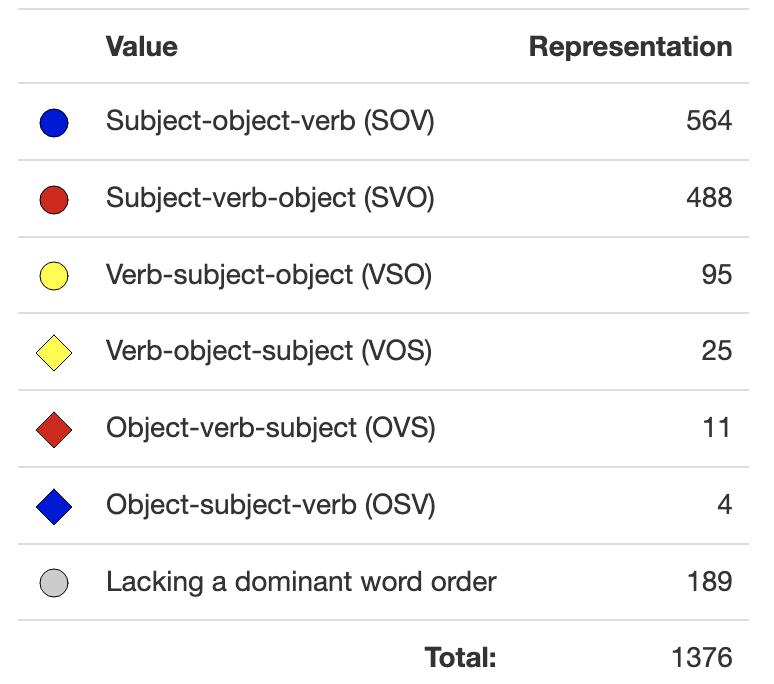 https://wals.info/feature/81A#2/18.0/152.9
Порядок слів
Основний: підмет, присудок, додаток
Інші:
прямий і непрямий додаток: Я даю банан мавпі
іменник і його модифікатори (власник, прикметник, вказівний займенник, артикль тощо): той довгий зміїний хвіст
головна і підрядна частина: Кіт, якого я побачив, втік.
прислівники: пес повільно наблизився
службові слова
Порядок слів
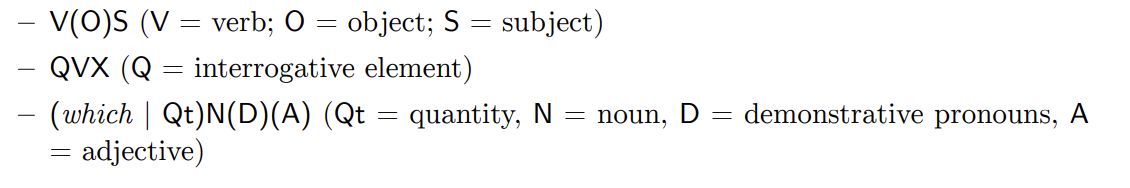 На що ще дивитись
Чи порядок слів змінюється? наприклад, позиція дієслова може залежати від його перехідності
Структура самих слів
Взаємодія слів, наприклад, зміни звуків чи наголосів:	Мій учитель прийшов	Його вчитель прийшов
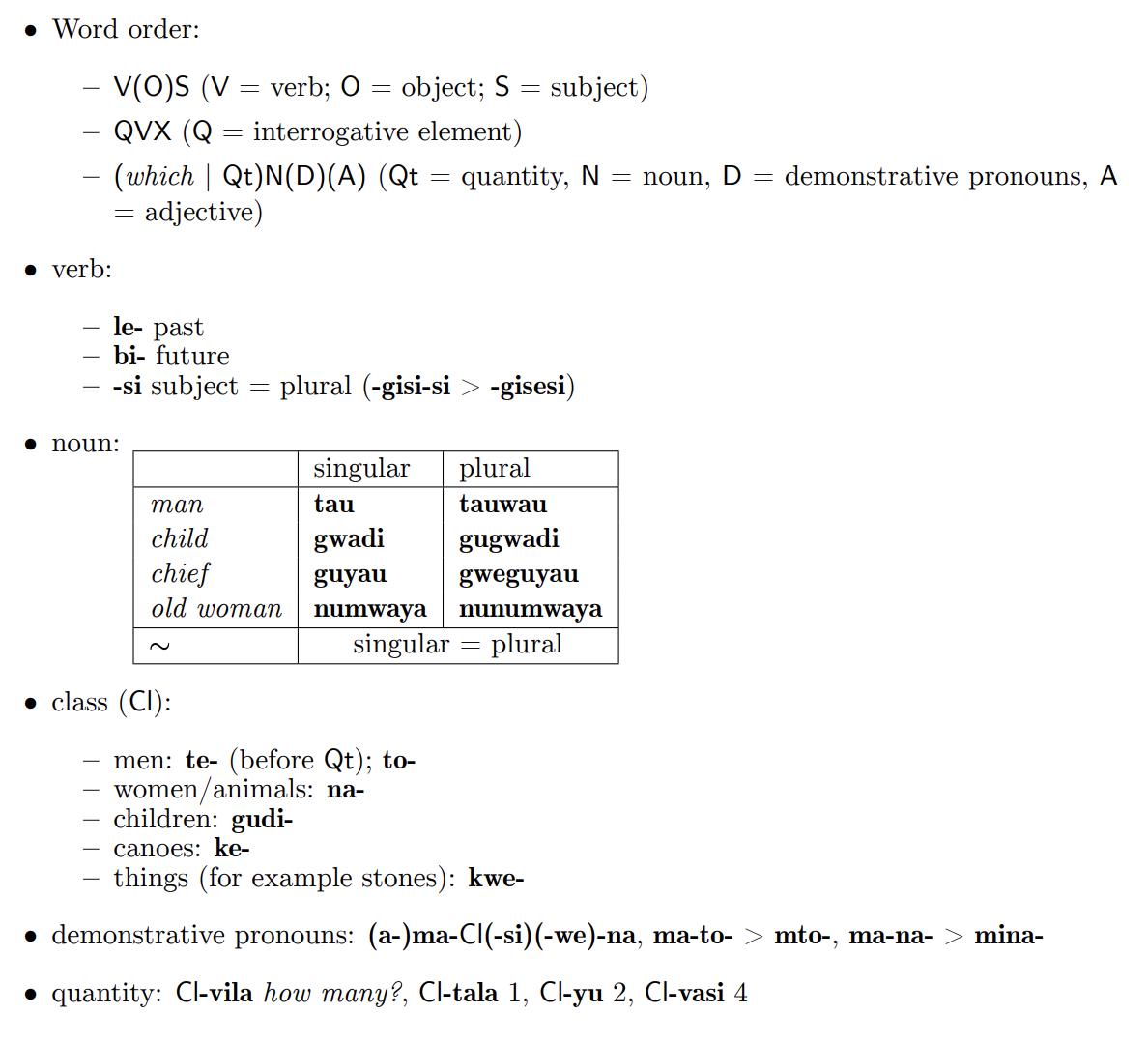 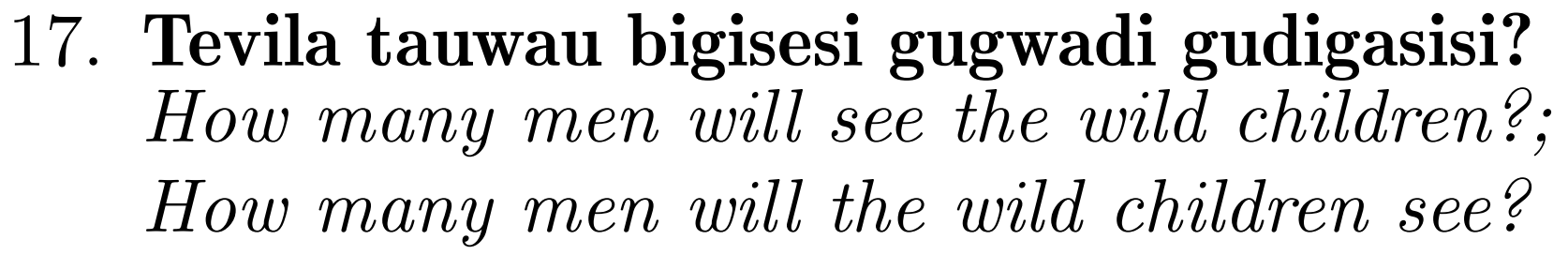 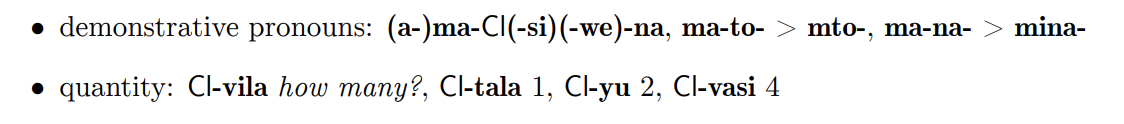 Морфологія
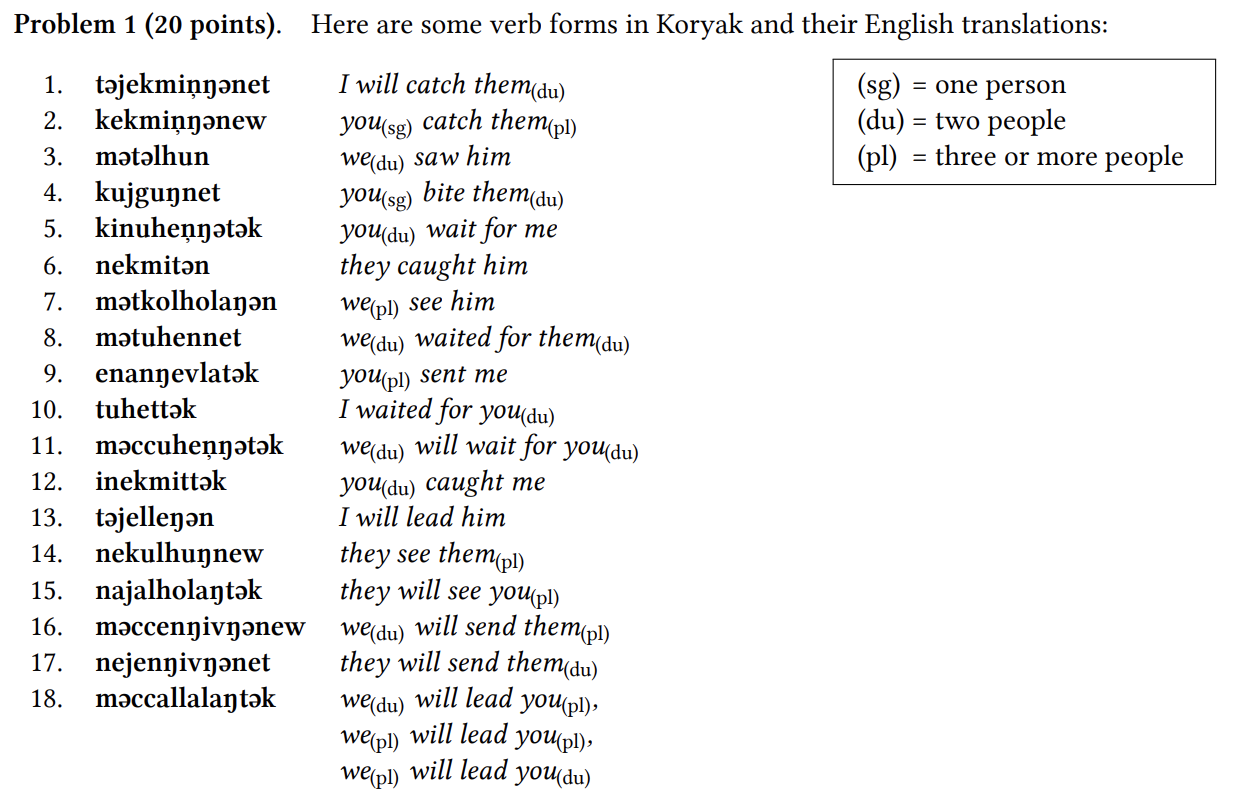 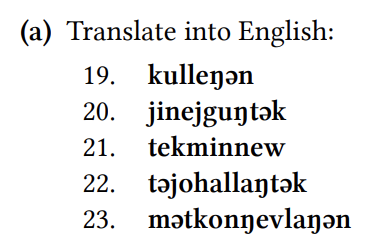 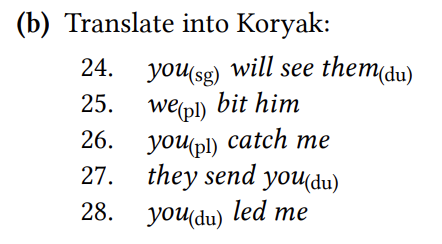 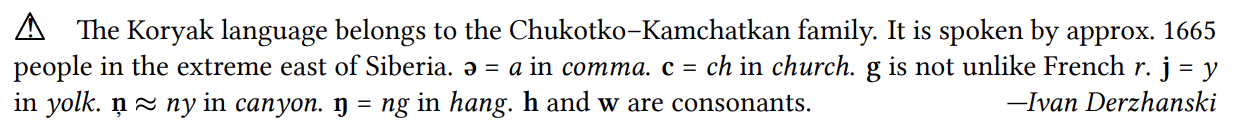 [Speaker Notes: IOL 2024.1]
У морфології загалом
порядок морфем
зміни звуків
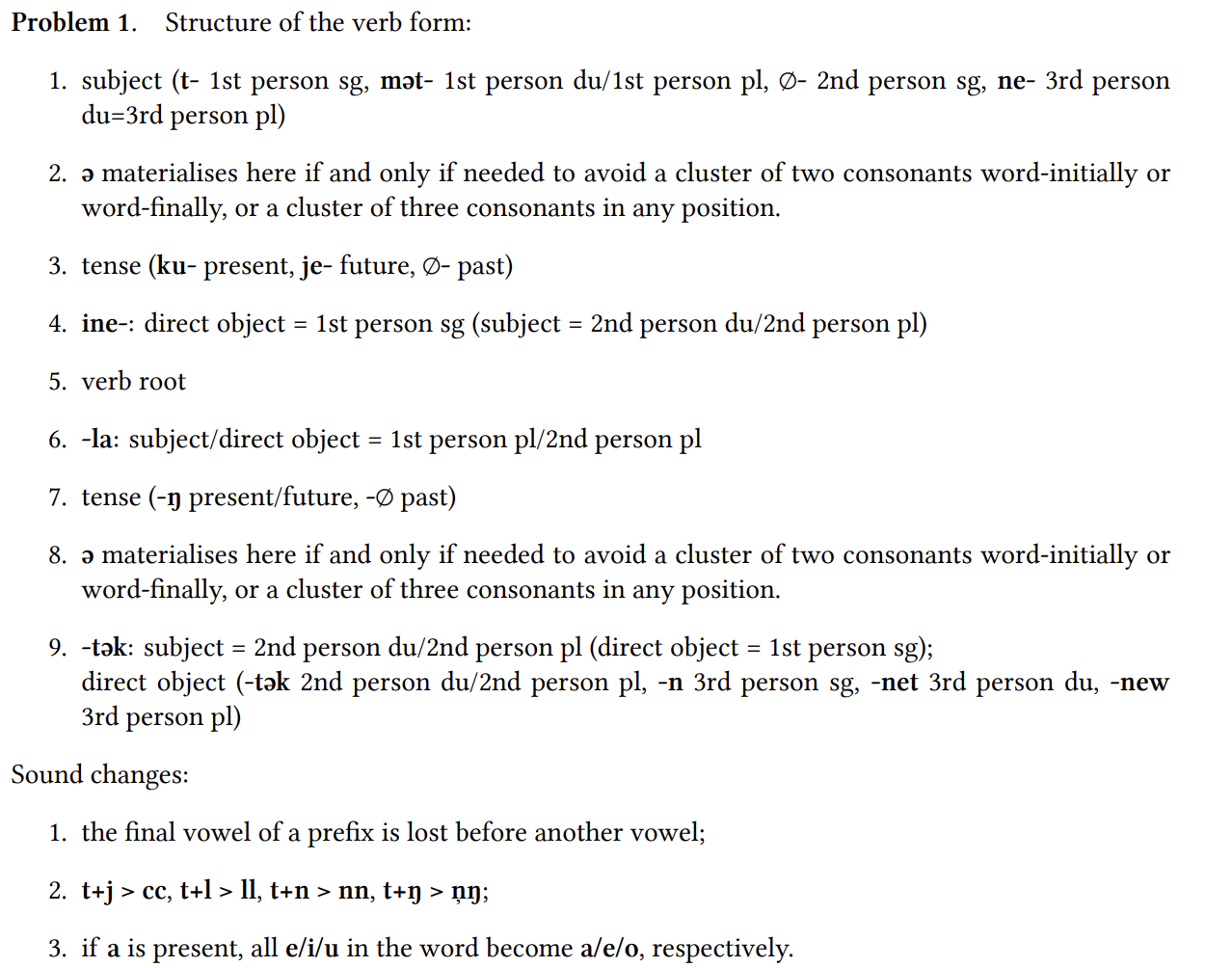 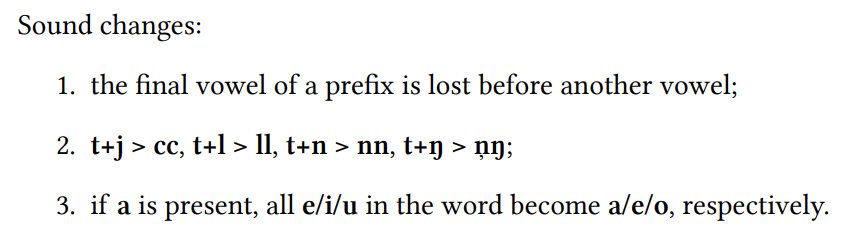 Морфологія дієслова
Позначення підмета і додатка:
особа (1/2/3, включна/виключна)
число (однина, множина, двоїна, паукальне)
рід
іменник / займенник
Заперечення
Час: минулий, теперішній, майбутній
Пасив
Aspect: “я пливу” vs “я поплив” vs “я плаваю щосуботи” 
Modality/спосіб: наказовий, умовний тощо
Морфологія іменника
Рід
Число
Визначеність
Відмінок
Власність (віддільна чи невіддільна)
Клас
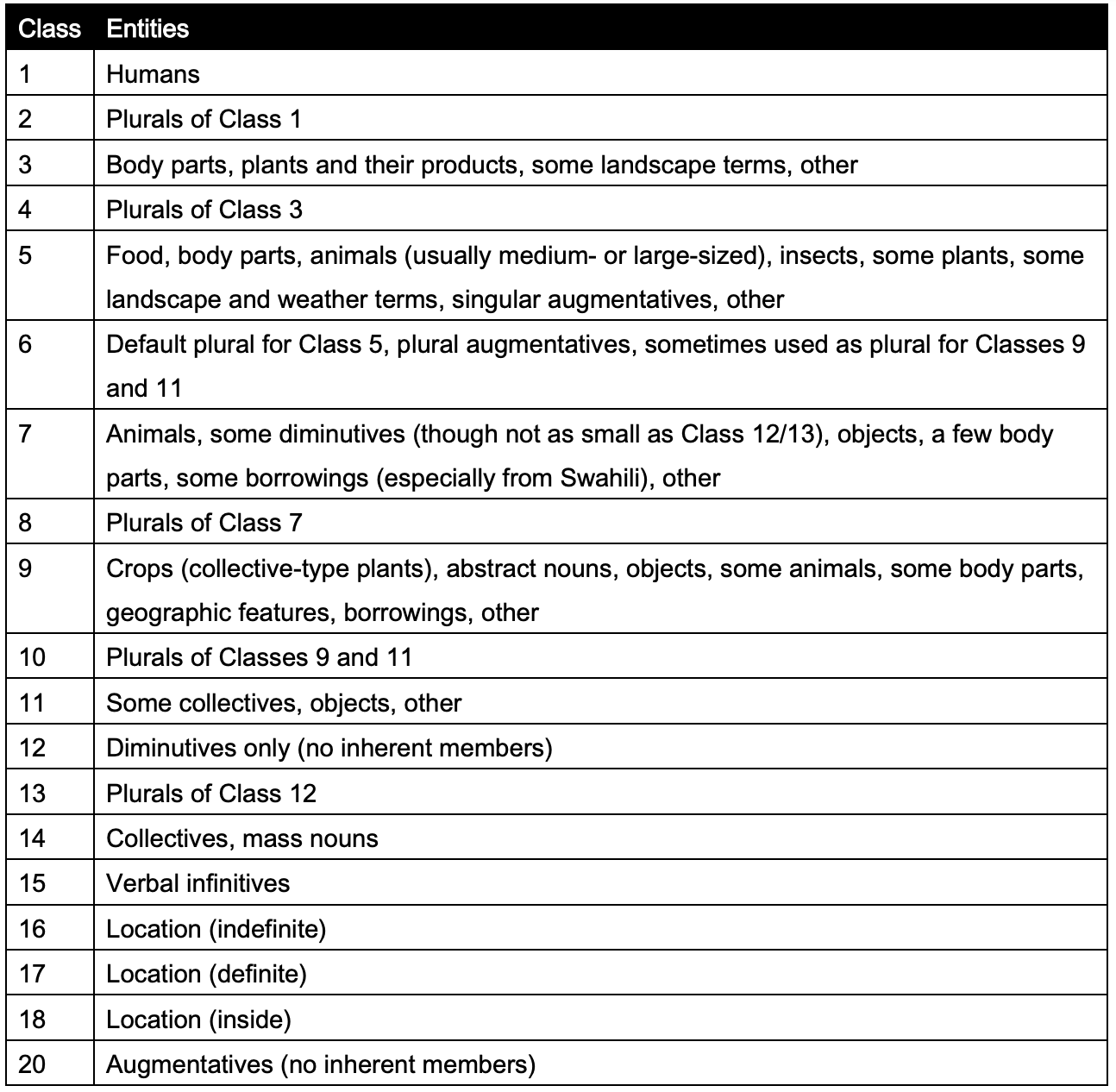 Класи: бена
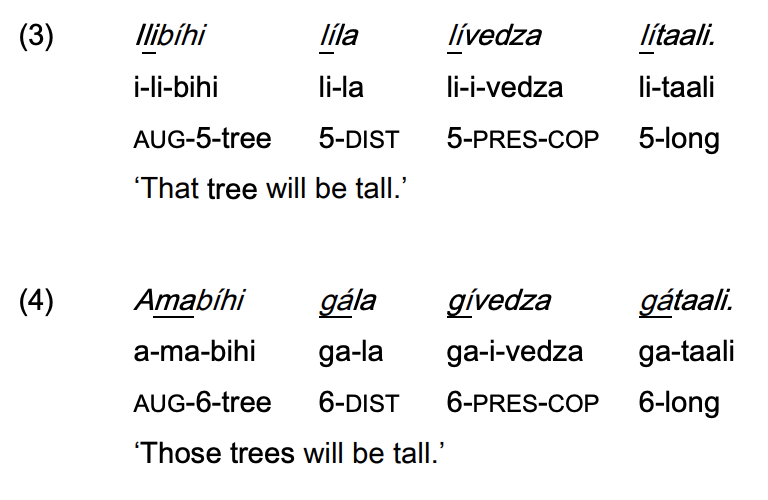 Фонетика
На що звертати увагу:
Приголосні: дзвінкість/глухість/сонорність; місце і спосіб творення
Голосні: підняття, ряд, довжина, огубленість
Склад: закритість/відкритість, вага
Взаємодії звуків: 
асиміляція : “cats” vs “dogs”
дисиміляцію: іспанське árbol < староіспанське arbor
гармонія голосних: турецьке kediler “коти” vs papağanlar “папуги”
вставлення голосних у кластери приголосних
випадіння однієї з голосних у кластері
тощо :)
IOL 2024
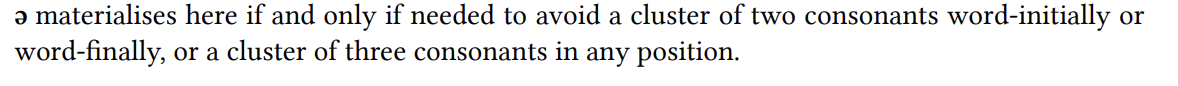 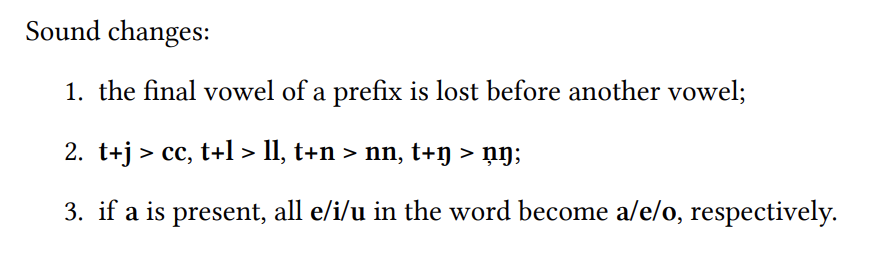 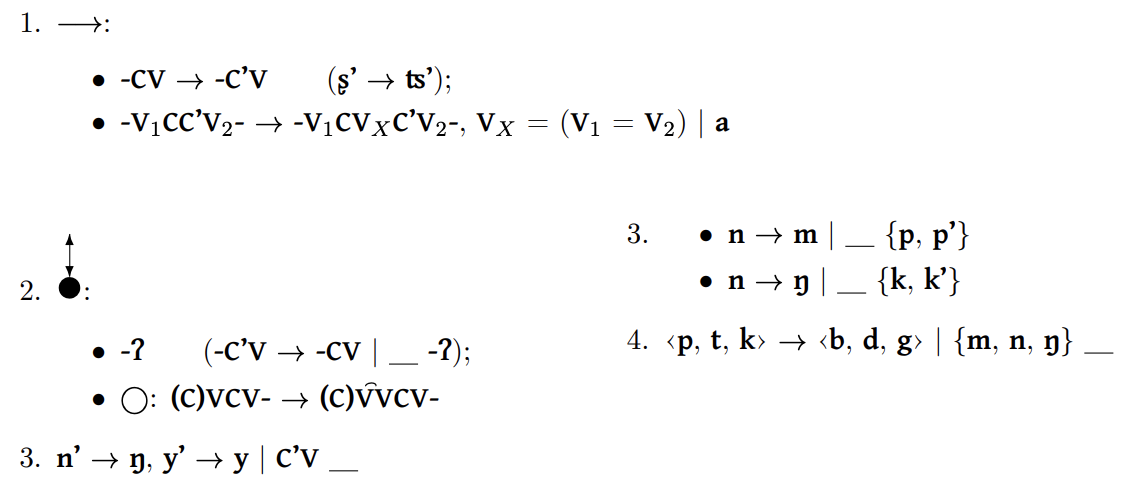 IOL 2023
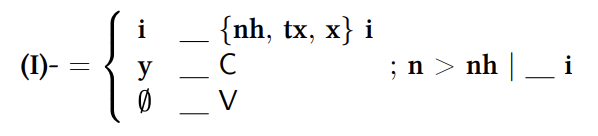 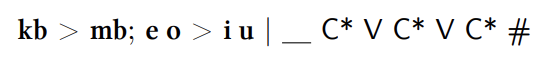 Семантика
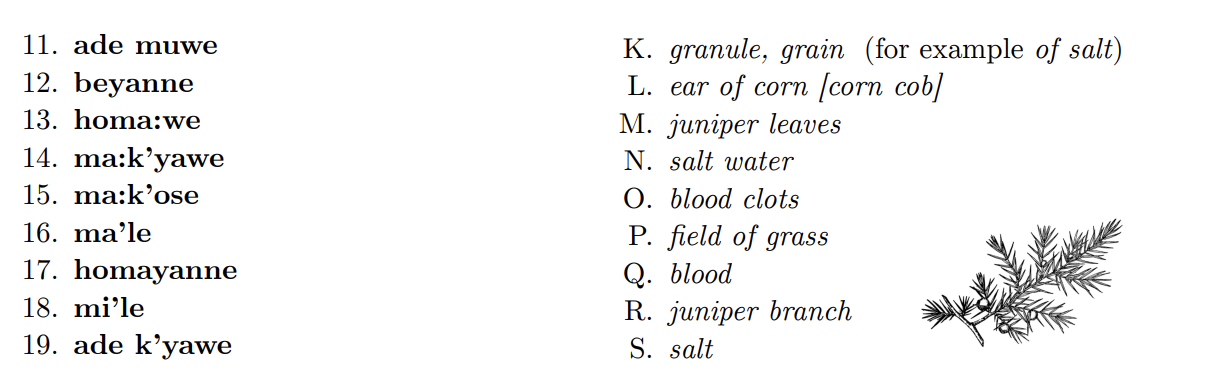 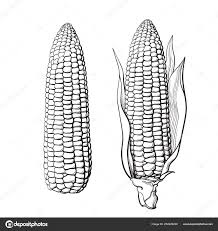 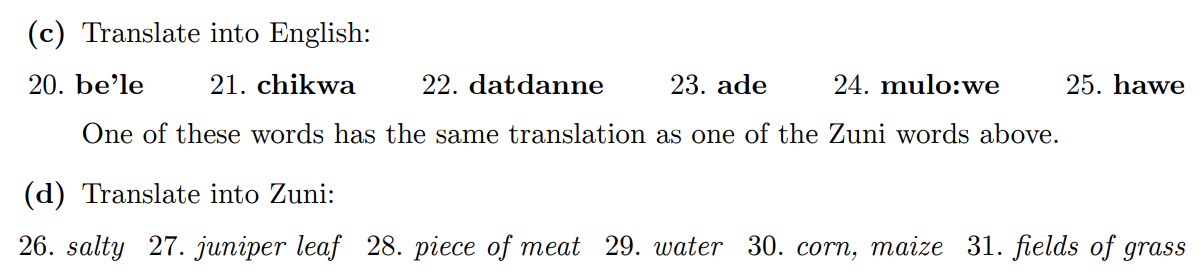 Підходи
Пошук базових слів (вони можуть бути у завданнях)
Пошук кластерів пов’язаних слів
(Іноді) пошук запозичень
Побудова графів слів і перекладів і пошук схожих частин
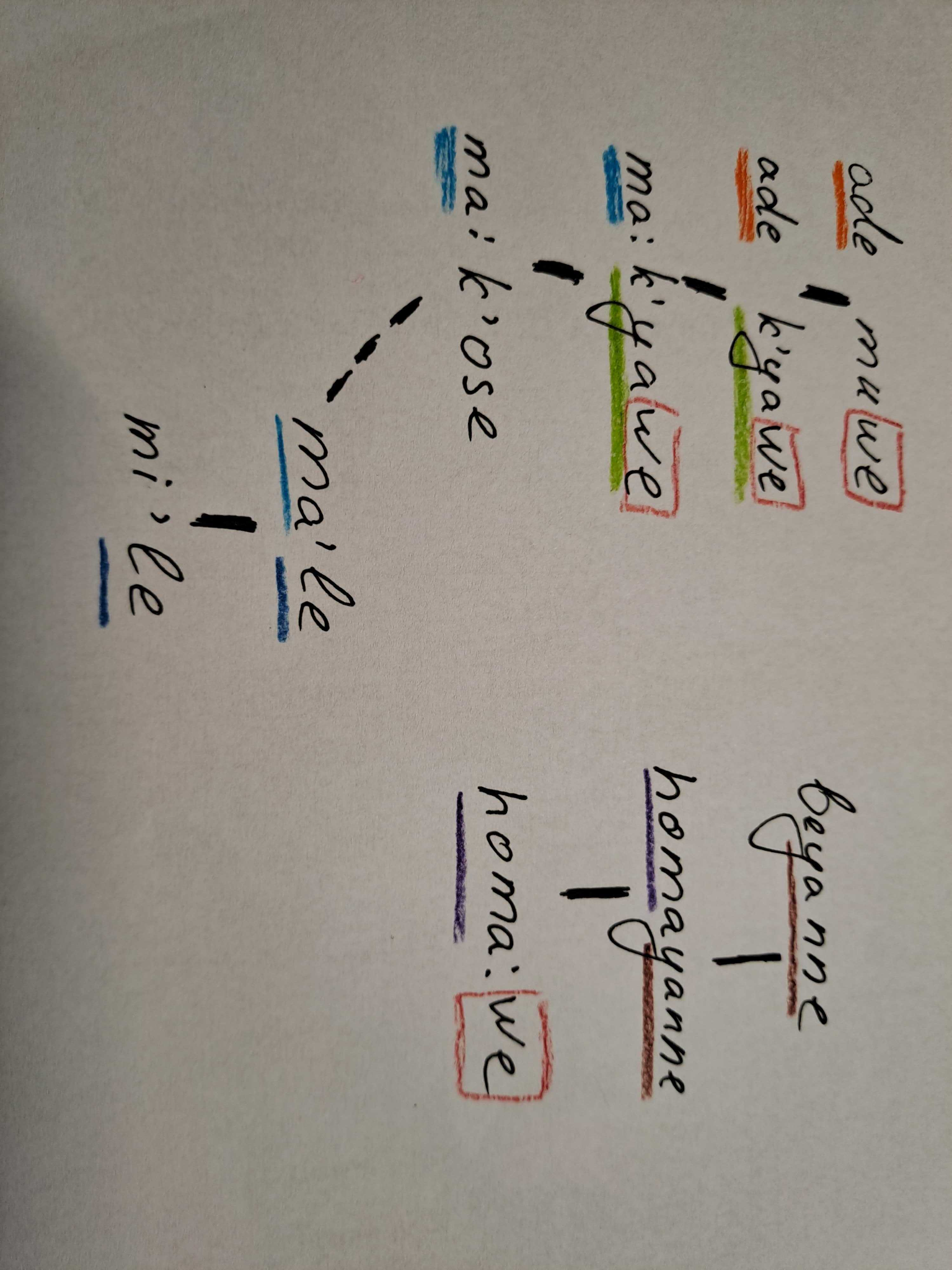 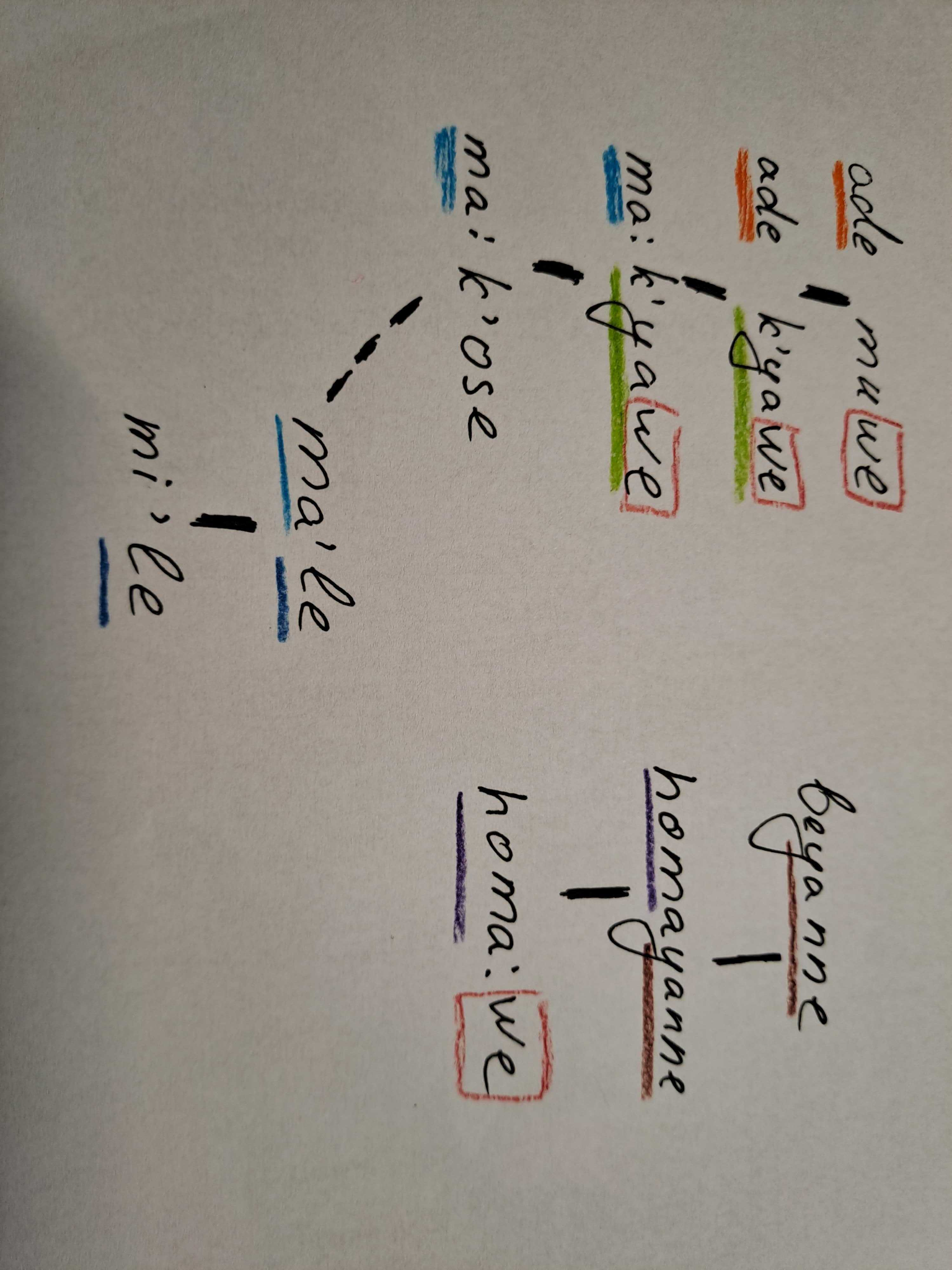 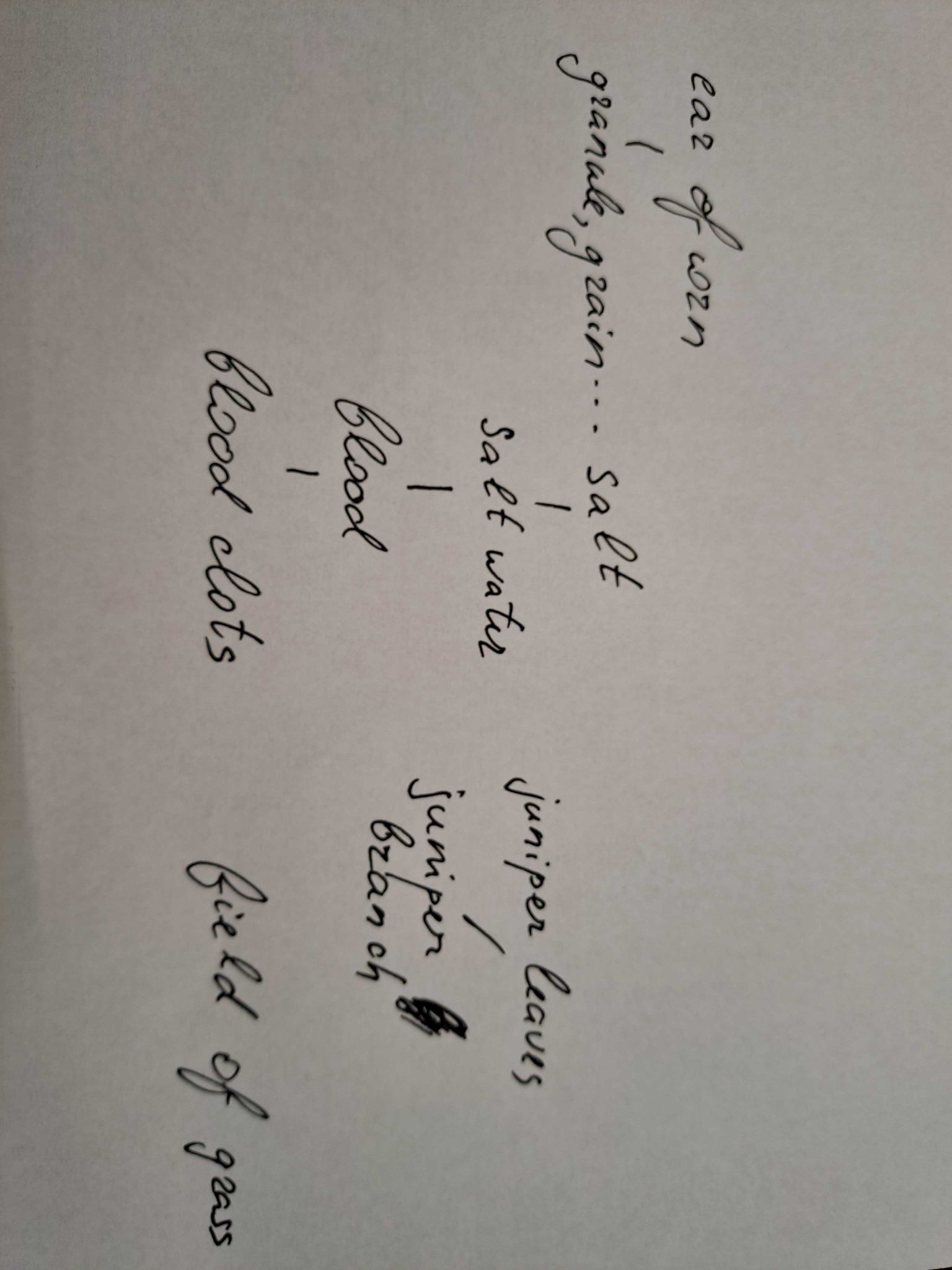 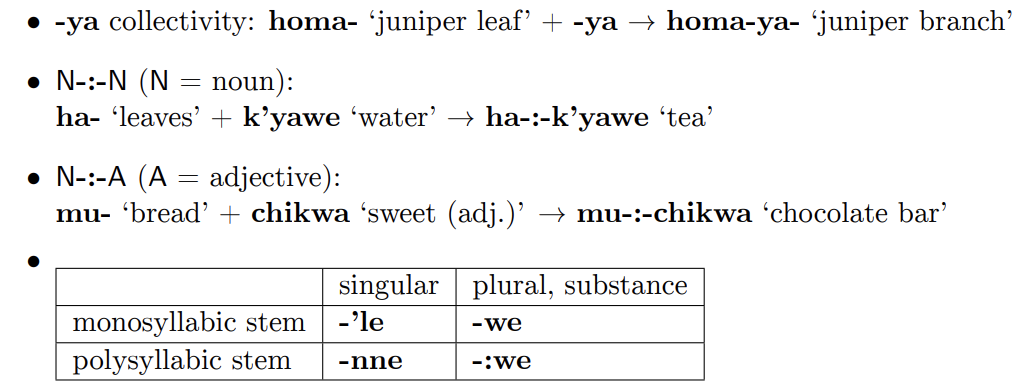 Системи письма
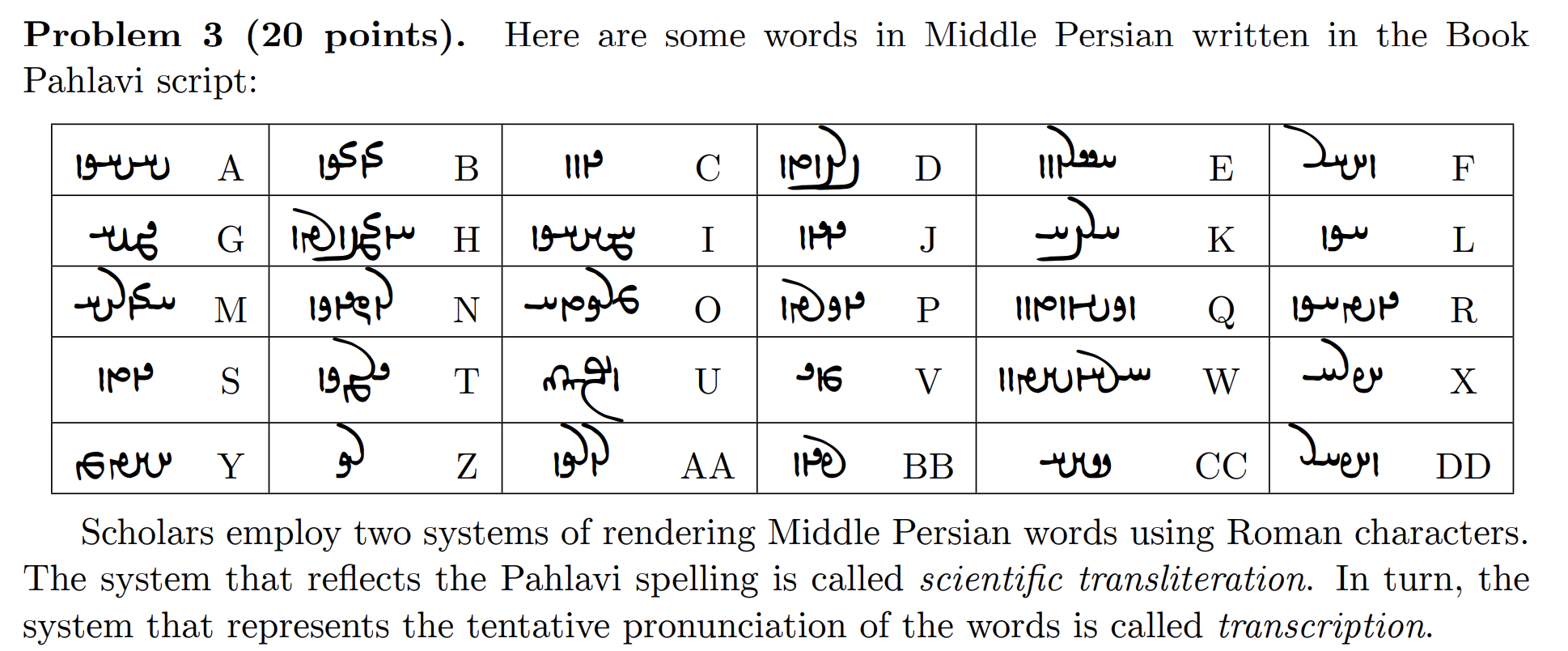 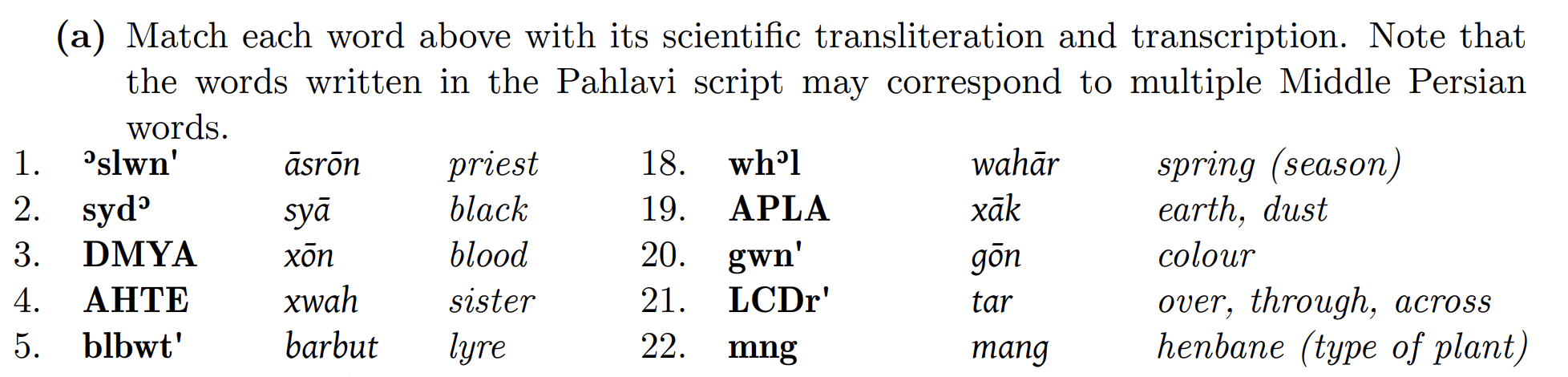 [Speaker Notes: IOL 2019.3]
Типи систем письма
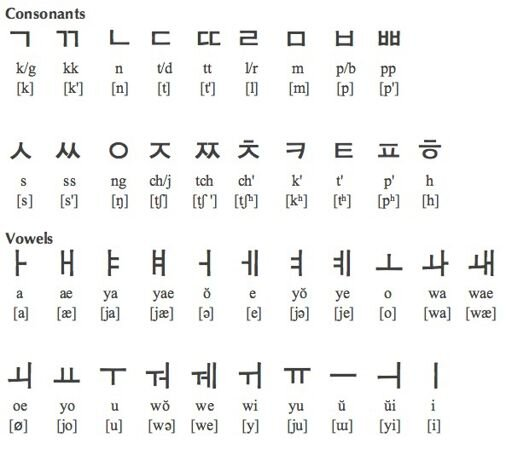 Абетка, наприклад корейський ханґиль
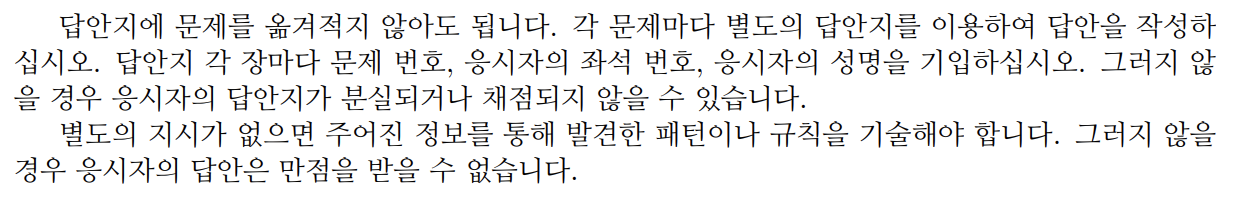 Типи систем письма
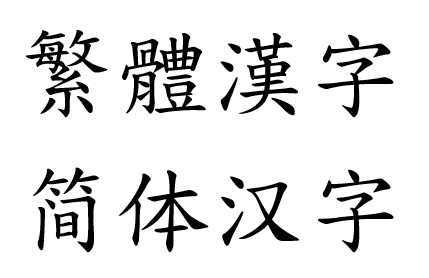 Абетка
Логографічне, напр. китайські ієрогліфи貘 mò “тапір” = 豸zhì “тварина …” + 莫 mò “жодного”
Типи систем письма
Абетка
Логографічне
Складове, напр. японська канаkatakana = カタカナ
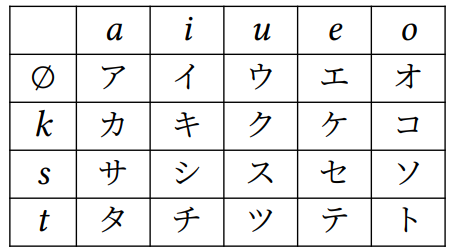 Типи систем письма
Абетка
Логографічне
Складове
Абджад, напр. іврит
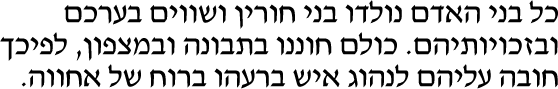 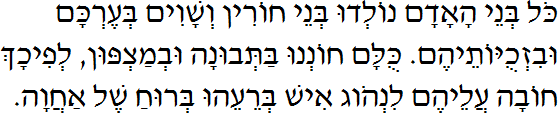 Типи систем письма
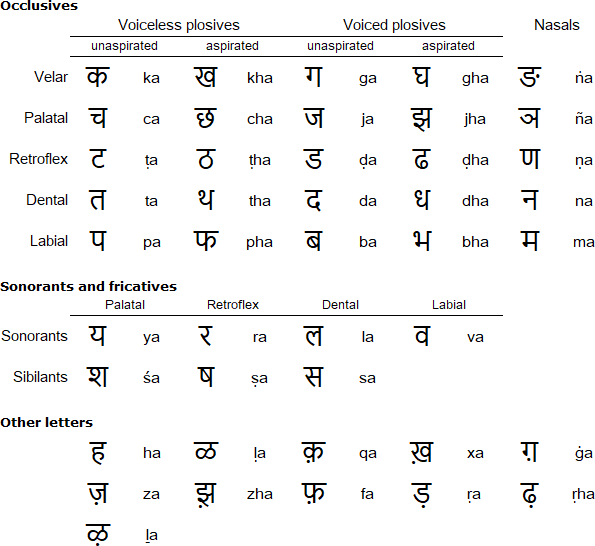 Абетка
Логографічне
Складове
Абджад
Абугіда, напр. деванагарі у гіндіdevanāgarī = देवनागरी
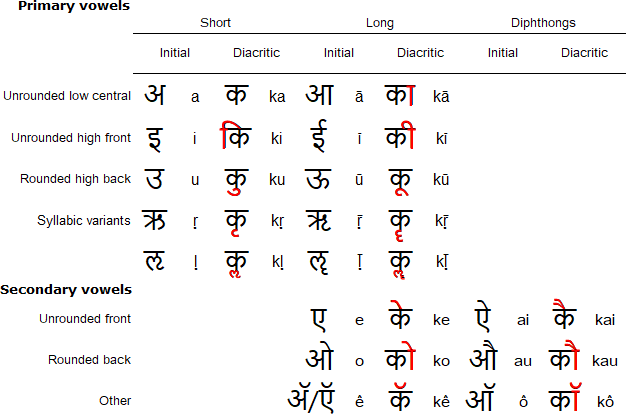 Типи систем письма
Абетка
Логографічне
Складове
Абджад
Абугіда
Варіації і суміш усього вище, напр. semi-syllabary
Підходи
Визначення напряму письма і типу системи письма
Статистика: “символ X зустрічається найчастіше, він має відповідати одній з найчастіших літер”
У задачах на відповідності: пошук найкоротших і найдовших слів
Пошук повторюваних груп символів
Числівники
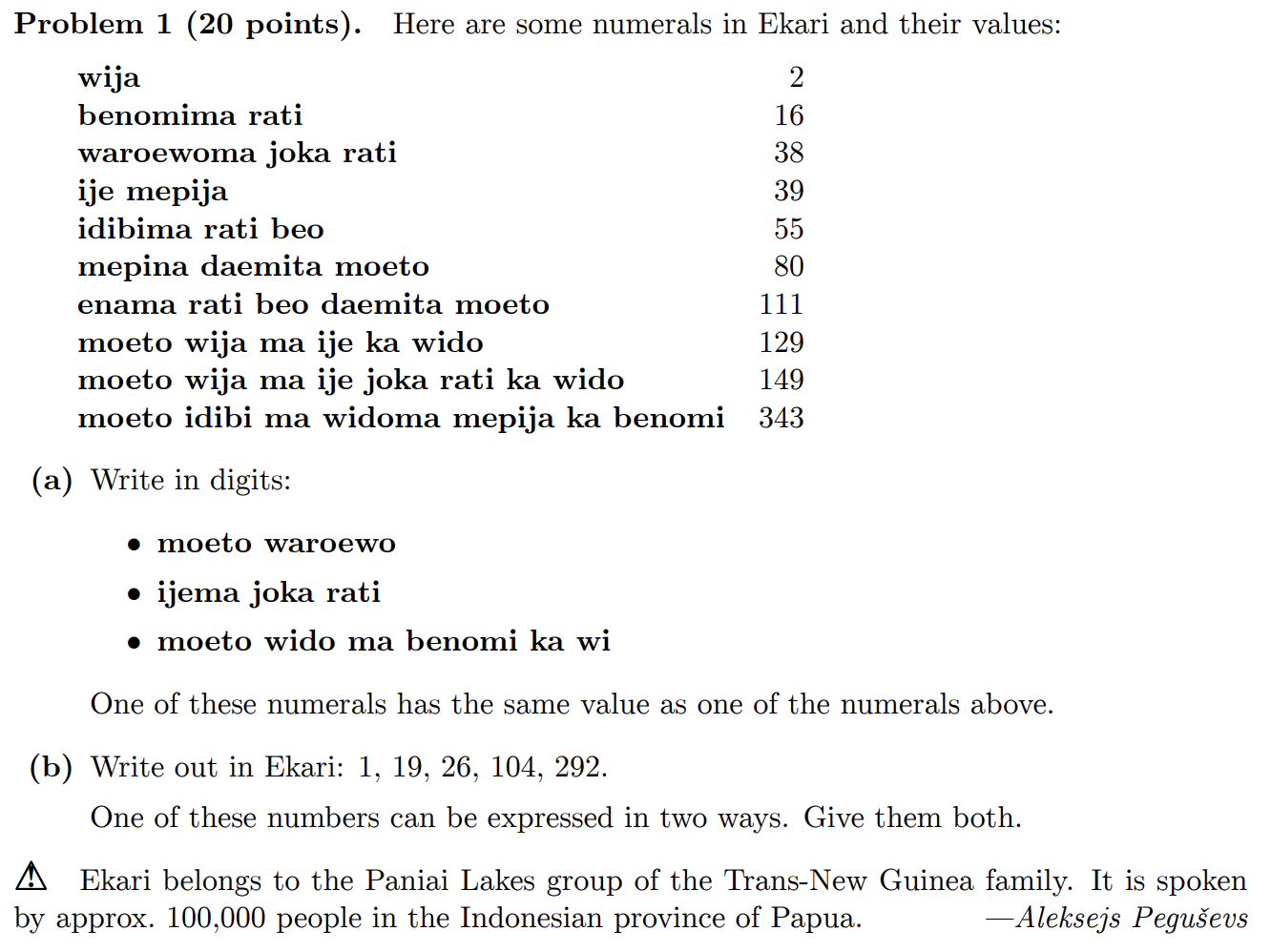 [Speaker Notes: IOL 2021.1]
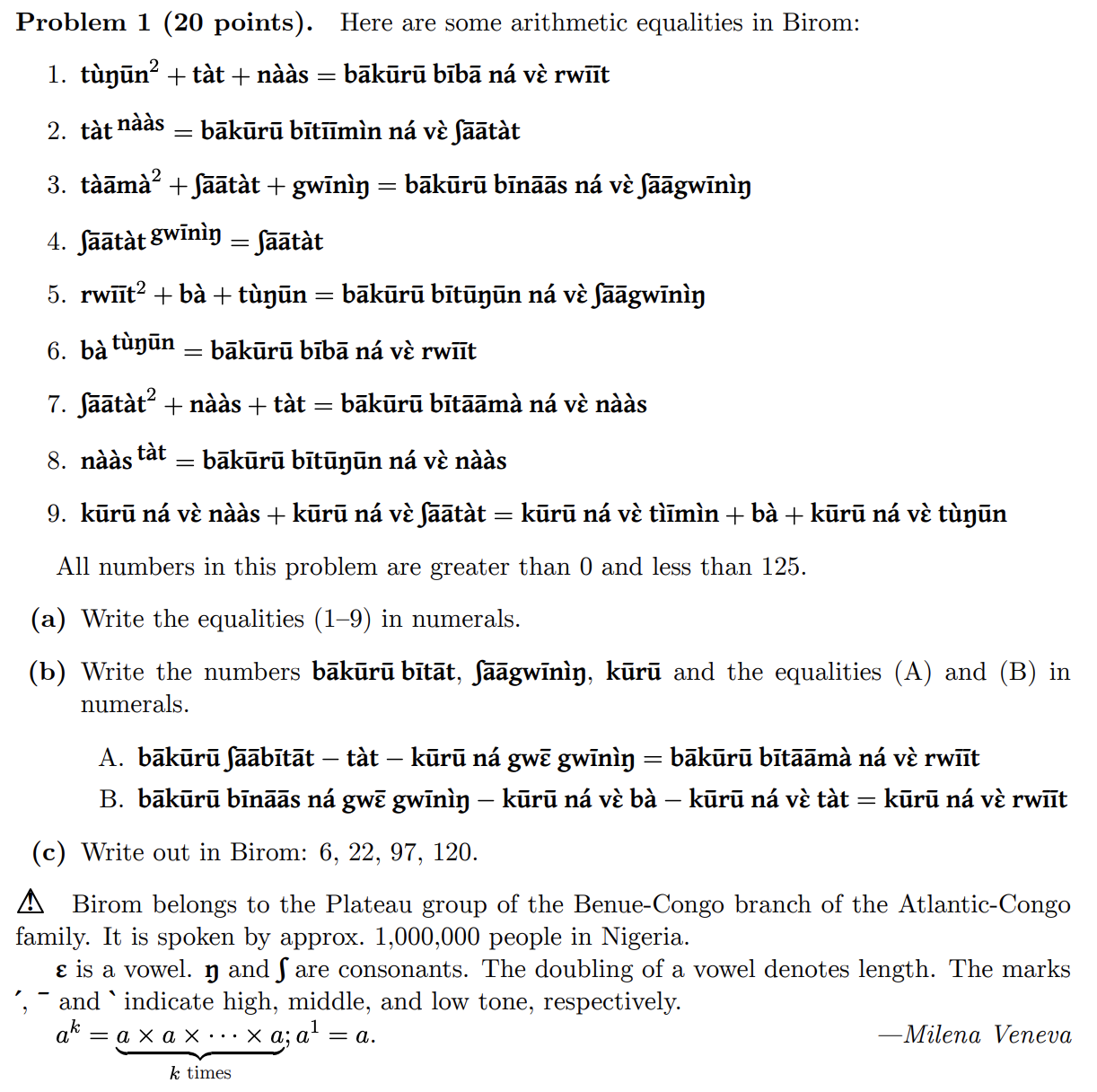 [Speaker Notes: IOL 2017.1]
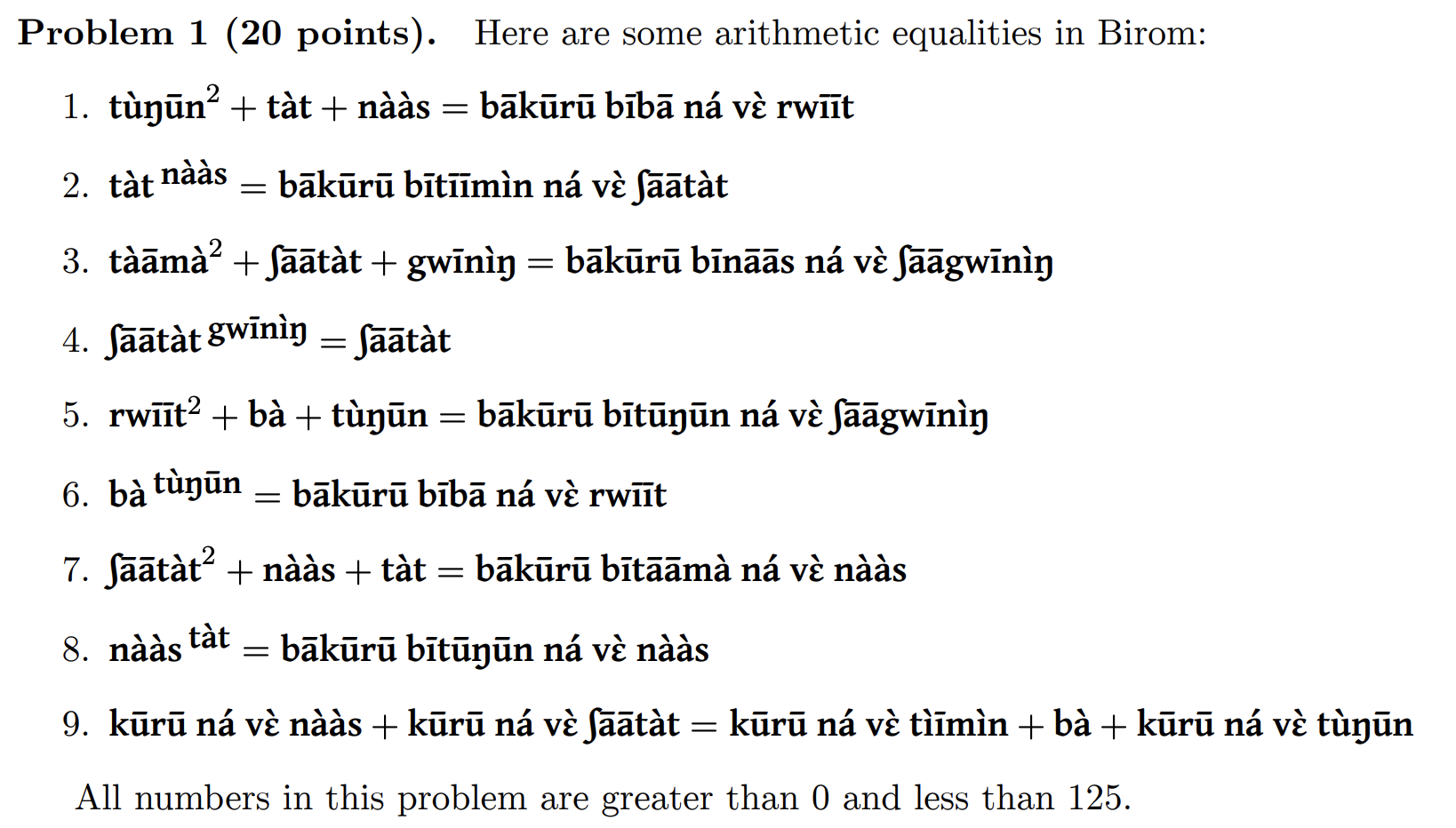 Розв’язування числівників
Визначити структуру
Вгадати базу
Бази
10
20
12
8
4, 5, or 6
інші: 15, 60, 80…
Рахунок частинами тіла: Oksapmin
1 tip^na “великий палець”7 besa “передпліччя”11 gwer “шия”13 kina “око”14 aruma “ніс”15 tan-kina17 tan-gwer21 tan-besa23 tantip^na
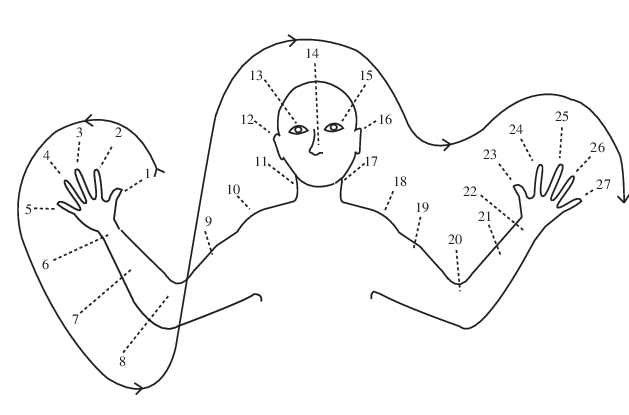 “The Materiality of Numbers”, Karenleigh A. Overmann
На що ще дивитись
нерегулярності: тридцять один, двадцять один, десять один…
підбази: 857 = 800 + 40 + 17  = 2*202 + 2*20 + 3*5 + 2
віднімання
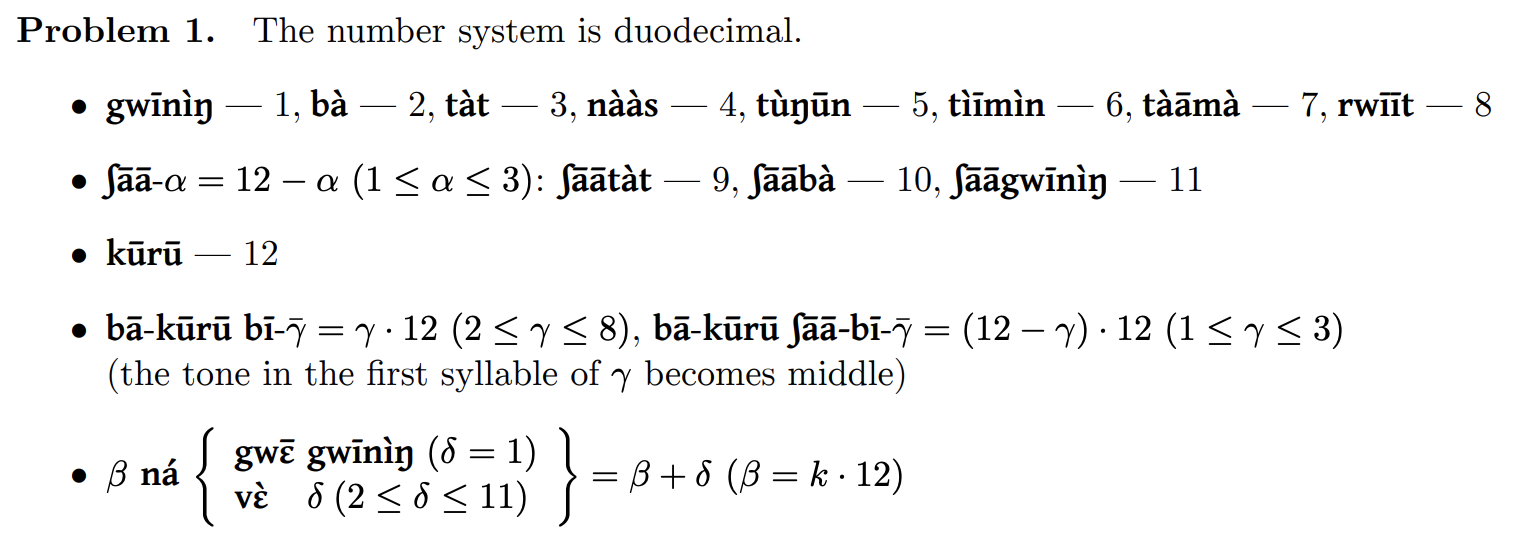 Щасти у Тайвані :)